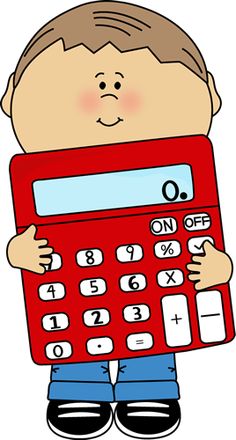 Посчитай, сколько?
Начать
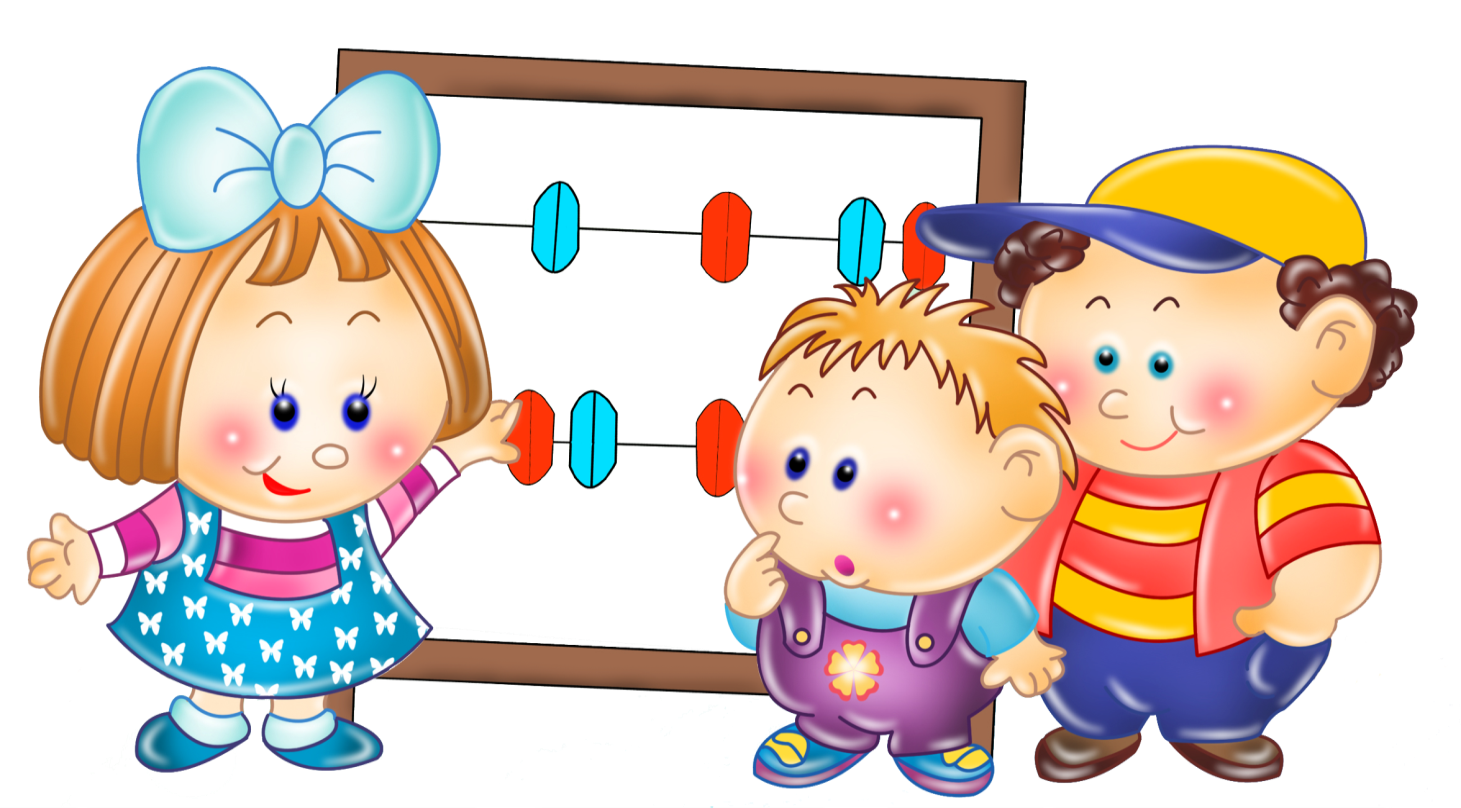 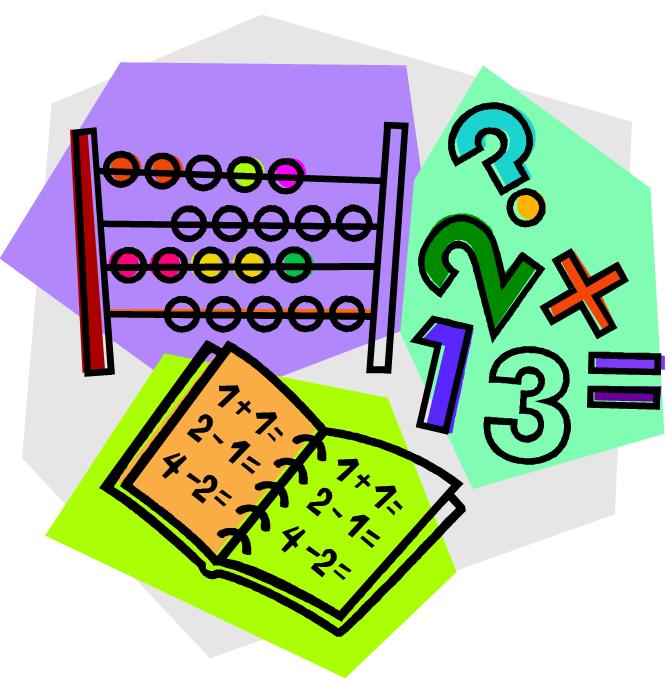 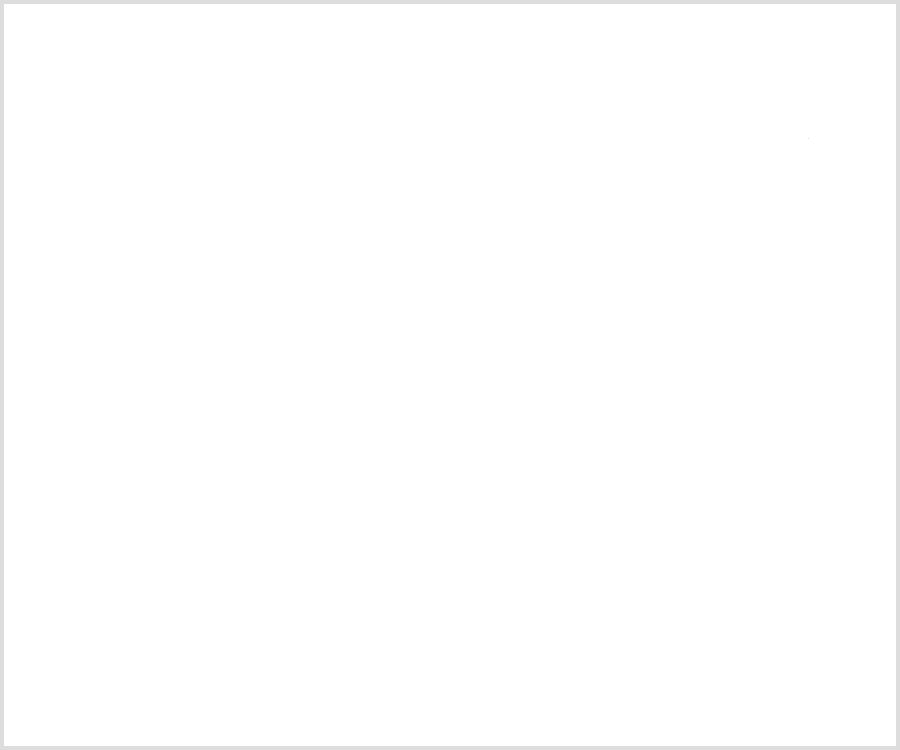 Сколько пальцев на руке?
0
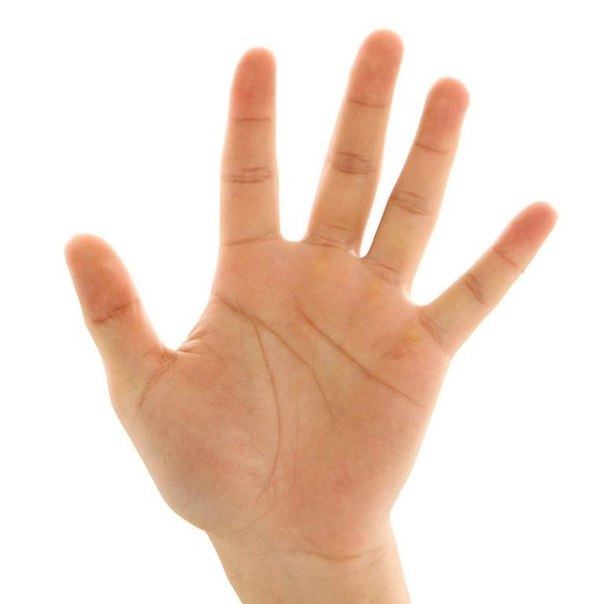 5
1
6
2
7
3
8
4
9
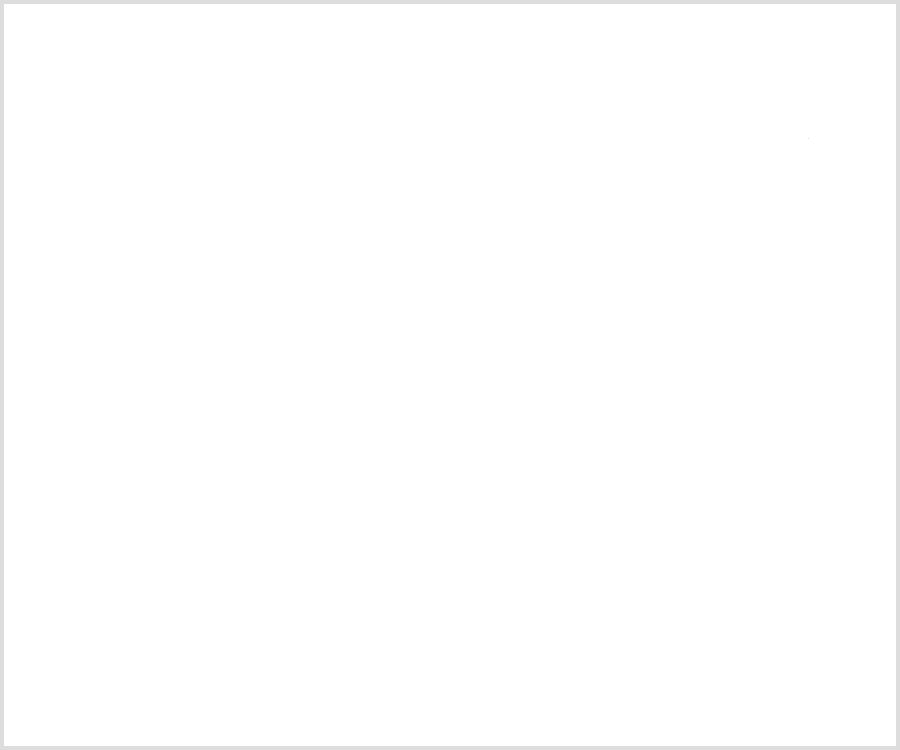 Найдите красный цвет
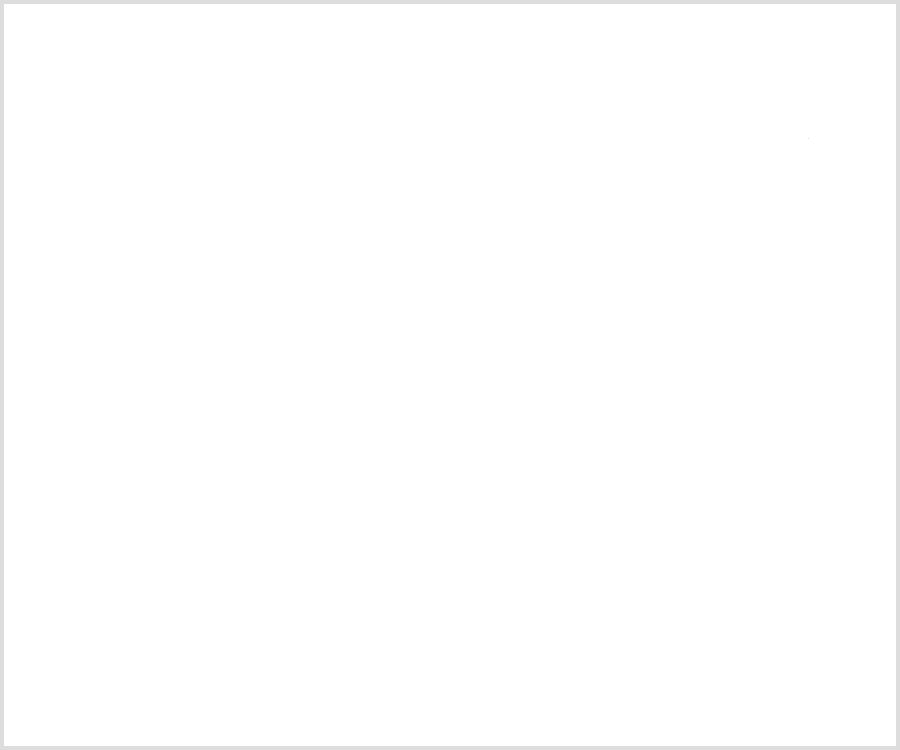 Сколько лап у собаки?
0
5
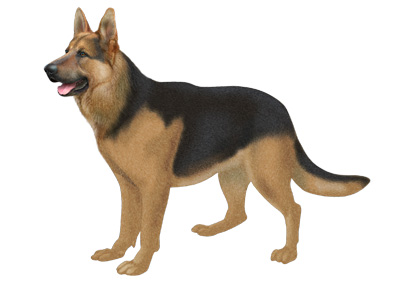 1
6
2
7
3
8
4
9
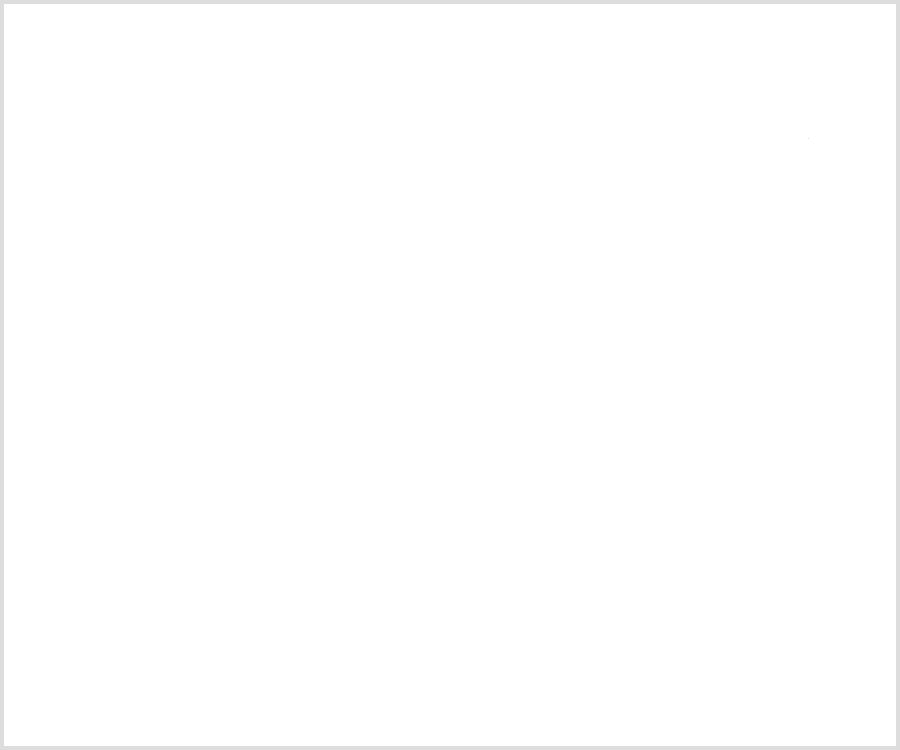 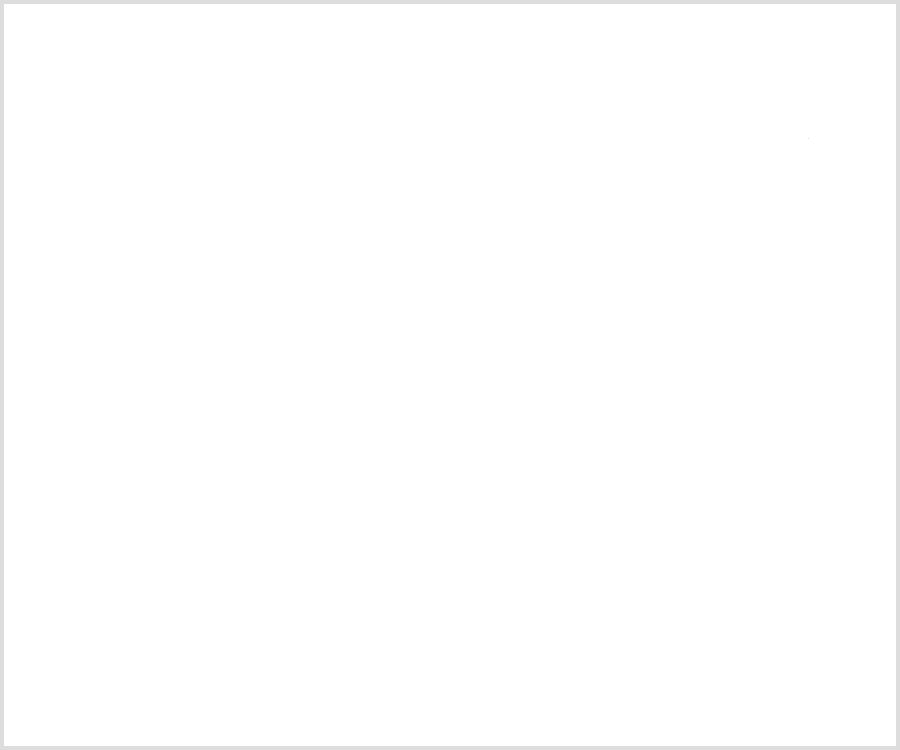 Сколько дней в неделе?
Найдите синий цвет
0
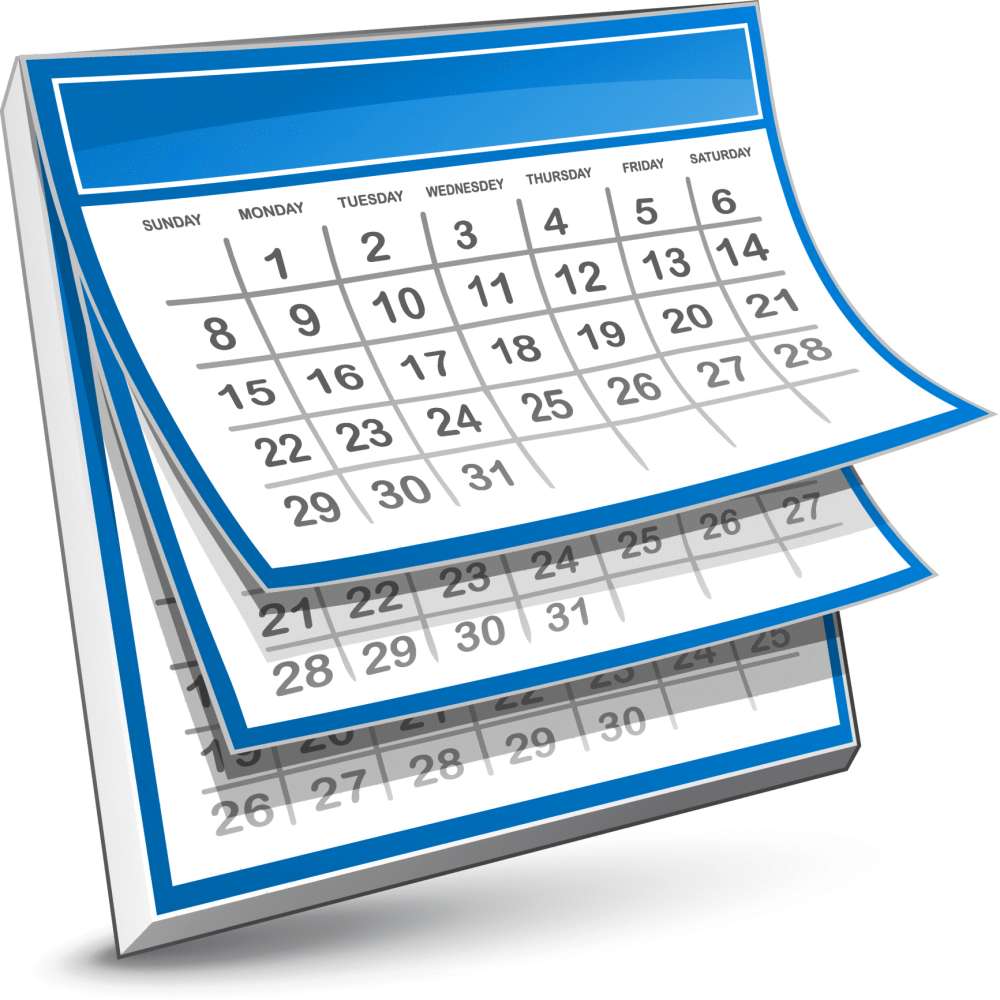 5
1
6
2
7
3
8
4
9
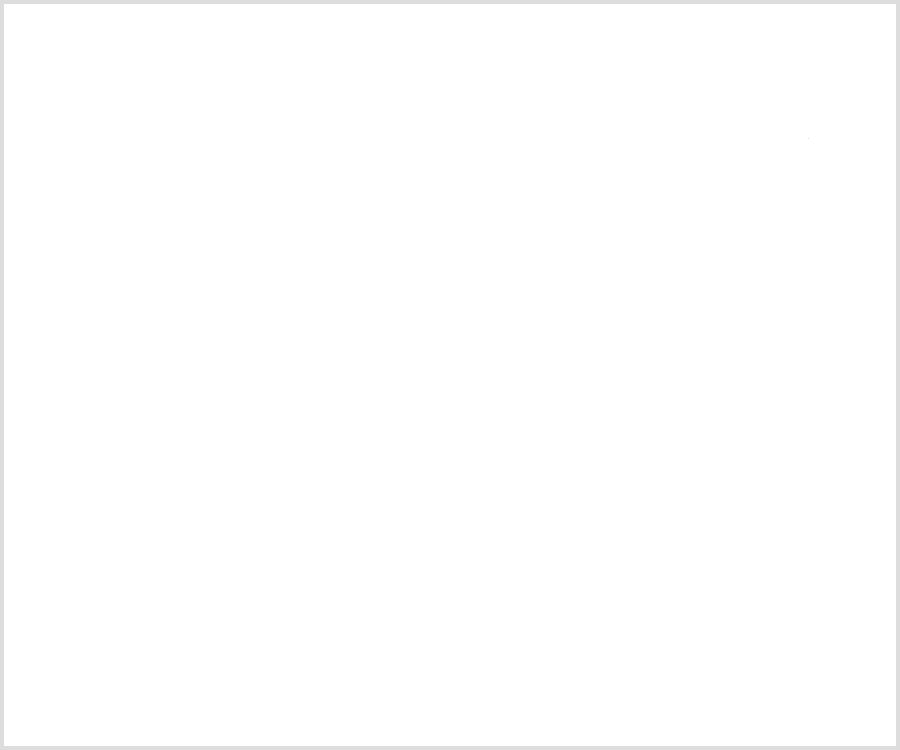 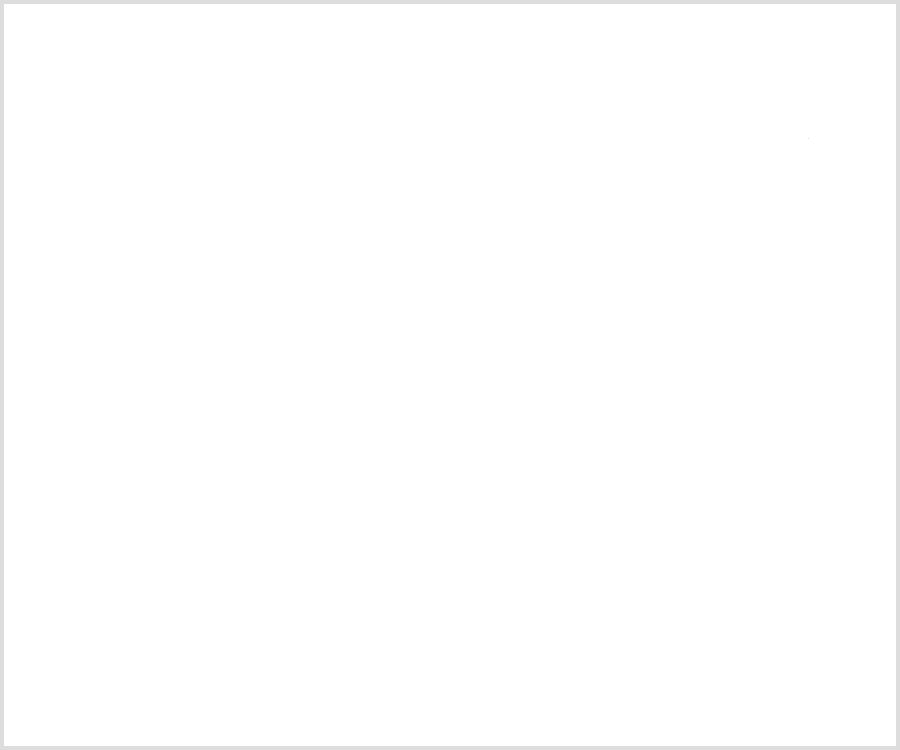 Сколько щупалец о осьминога?
Найдите зеленый цвет
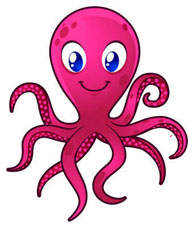 0
5
1
6
2
7
3
8
4
9
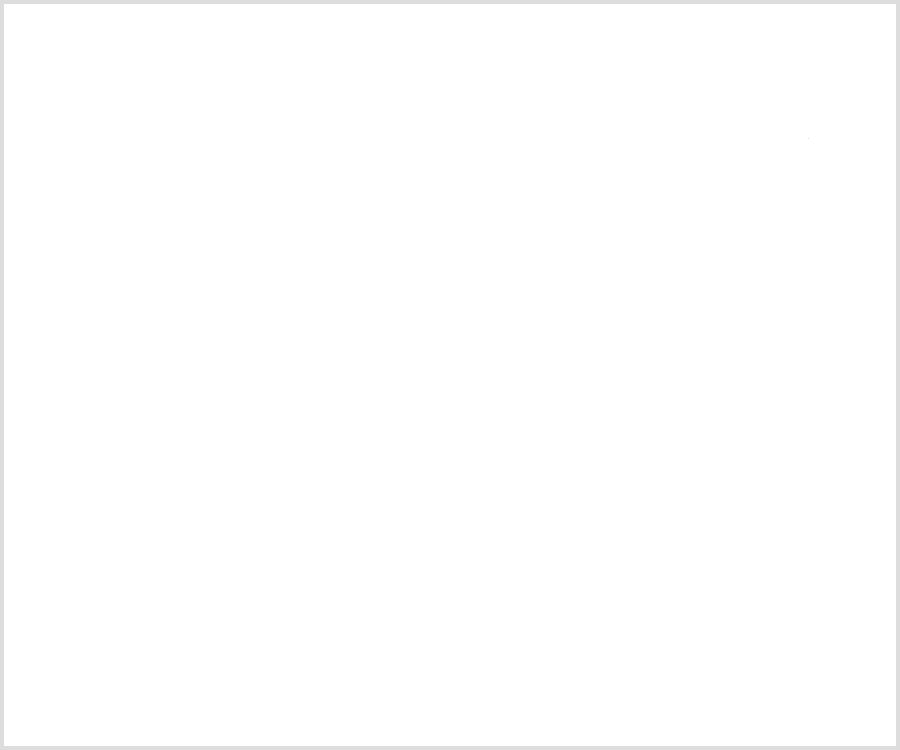 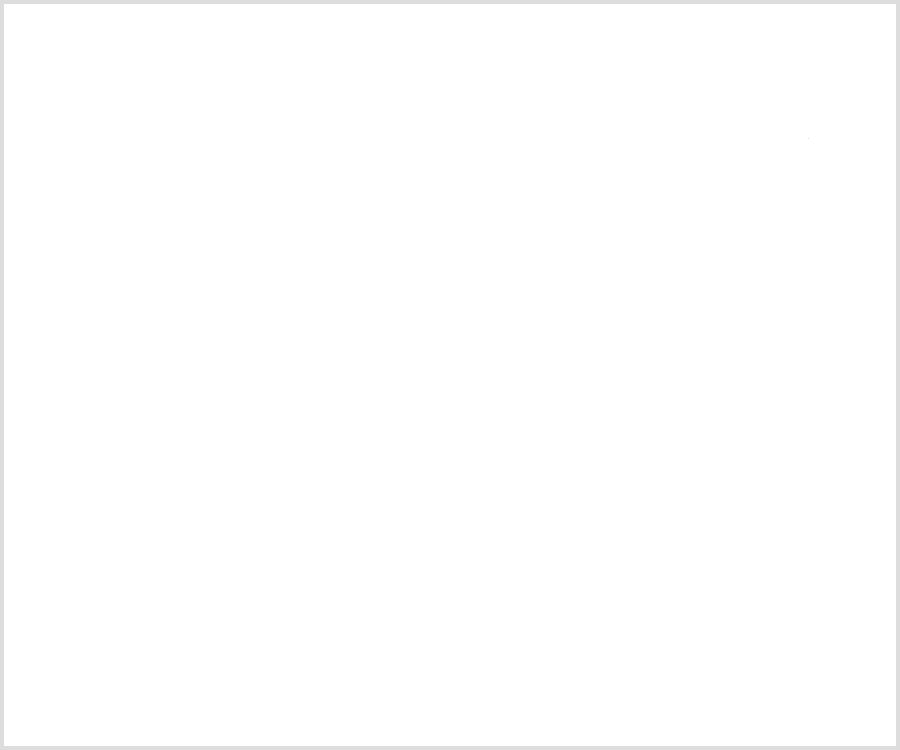 Сколько машин на дороге?
Найдите оранжевый цвет
0
5
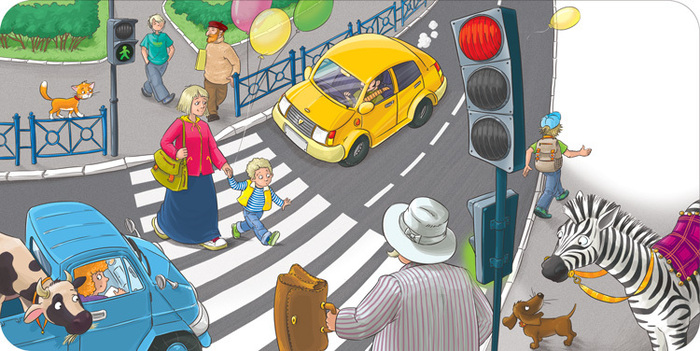 1
6
2
7
3
8
4
9
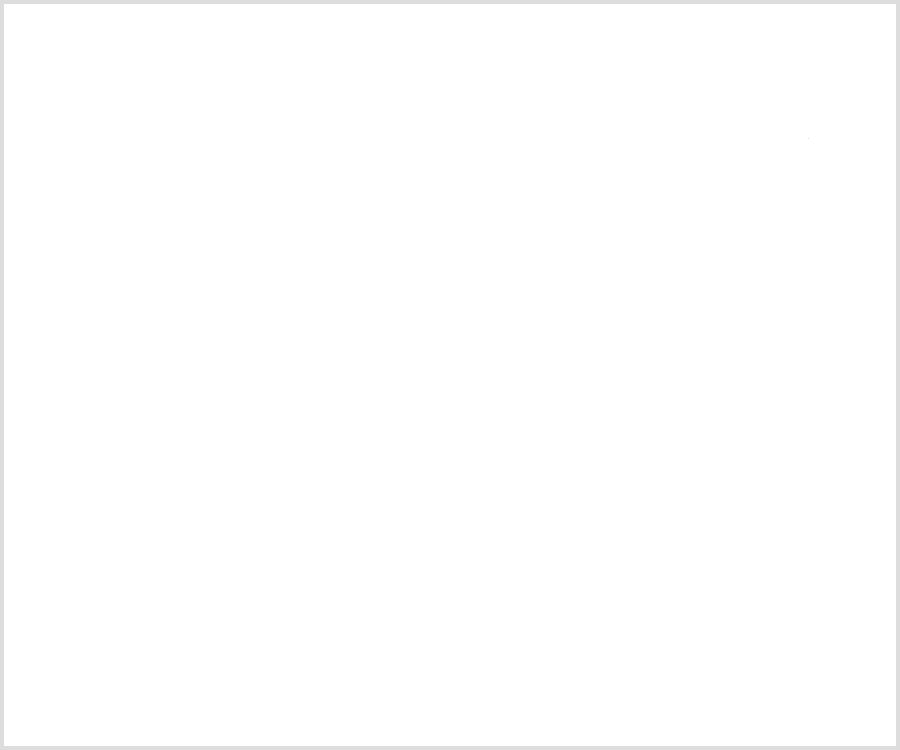 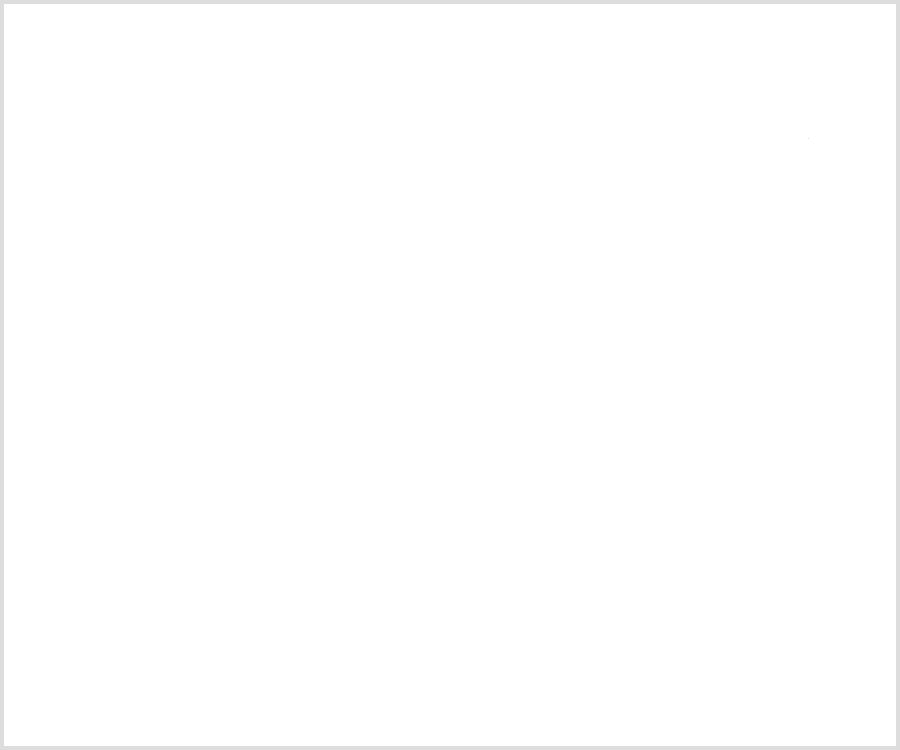 Сколько чашек на столе?
Найдите голубой цвет
0
5
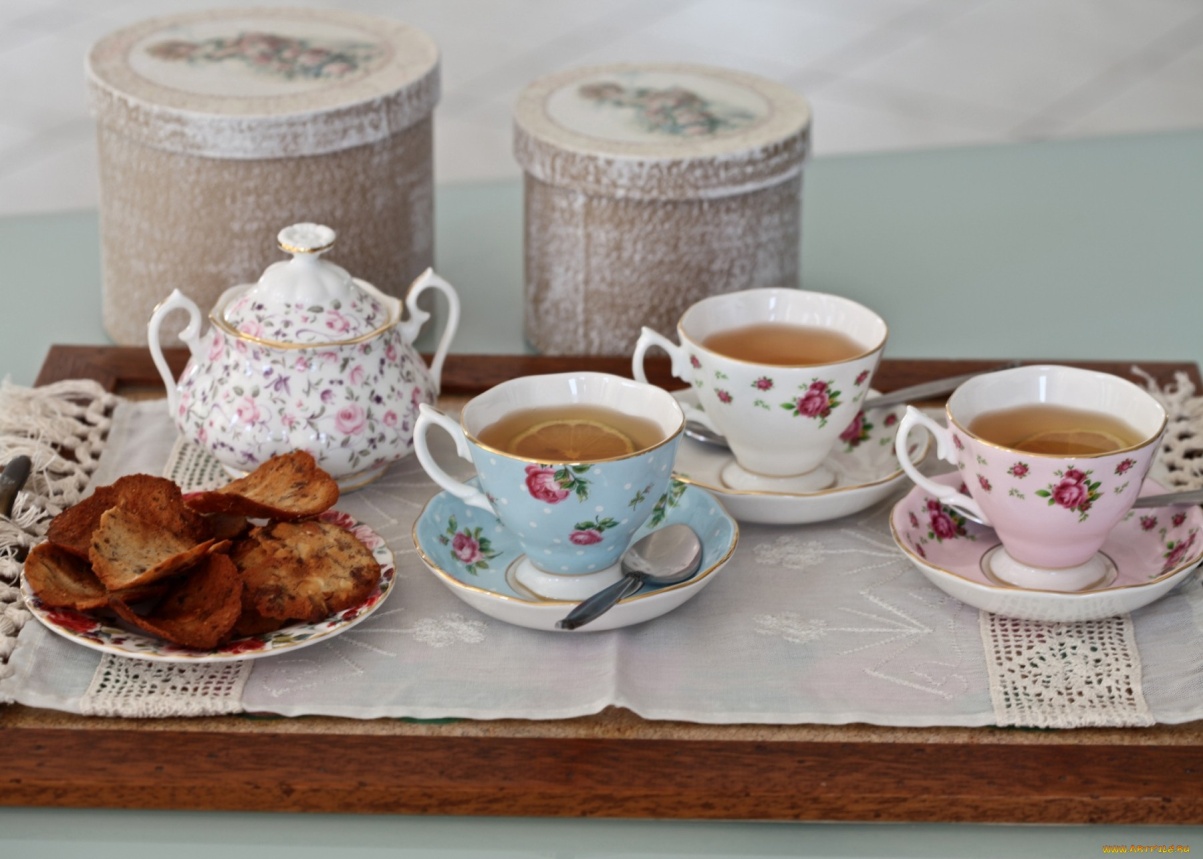 1
6
2
7
3
8
4
9
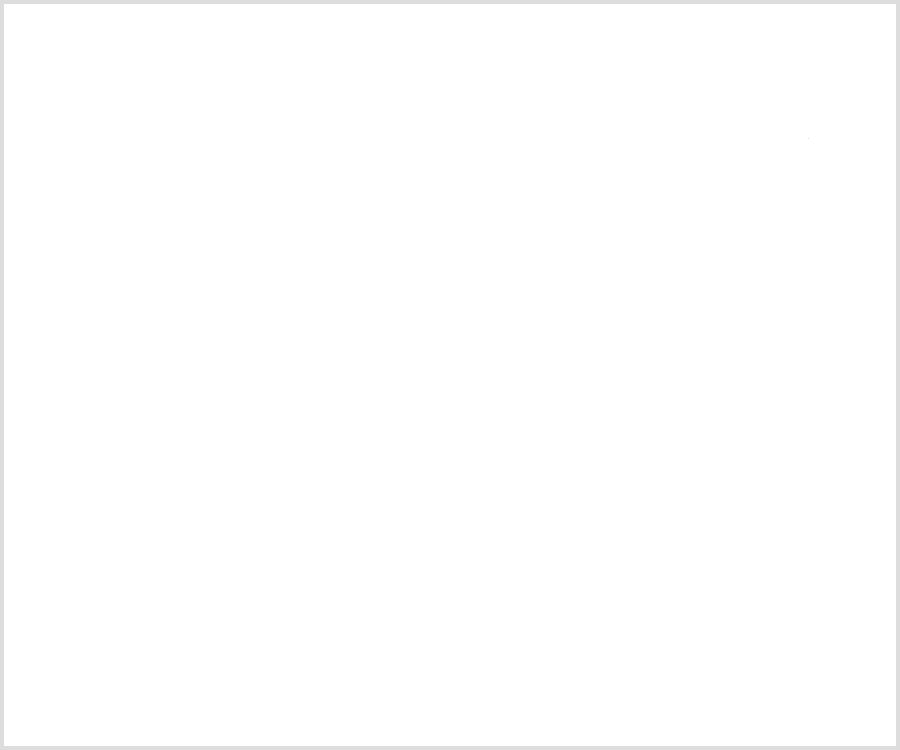 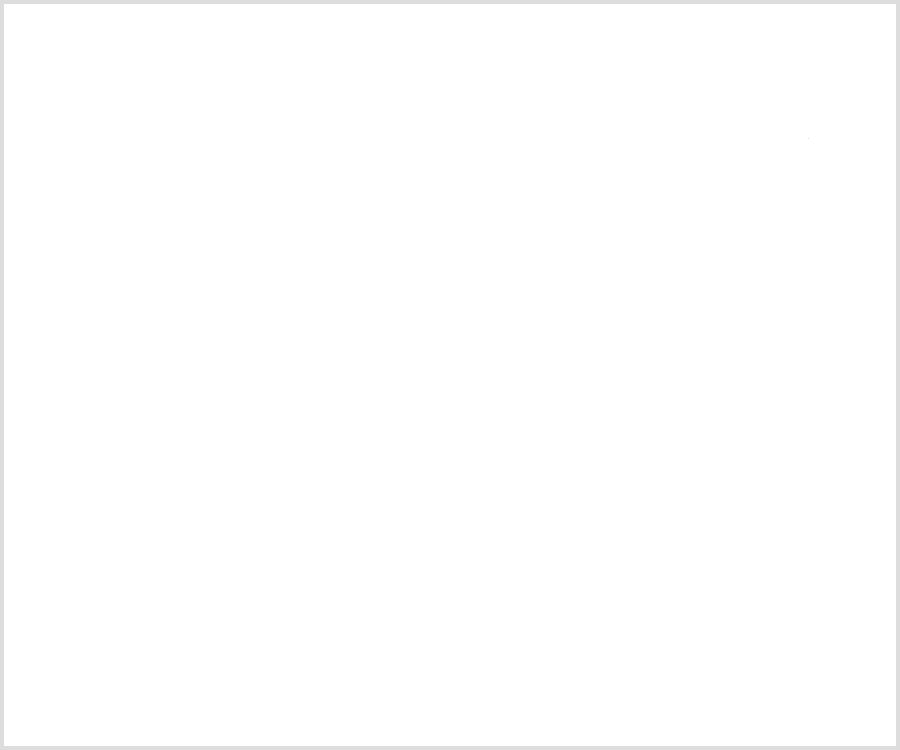 Сколько бабочек изображено?
Найдите жёлтый цвет
0
5
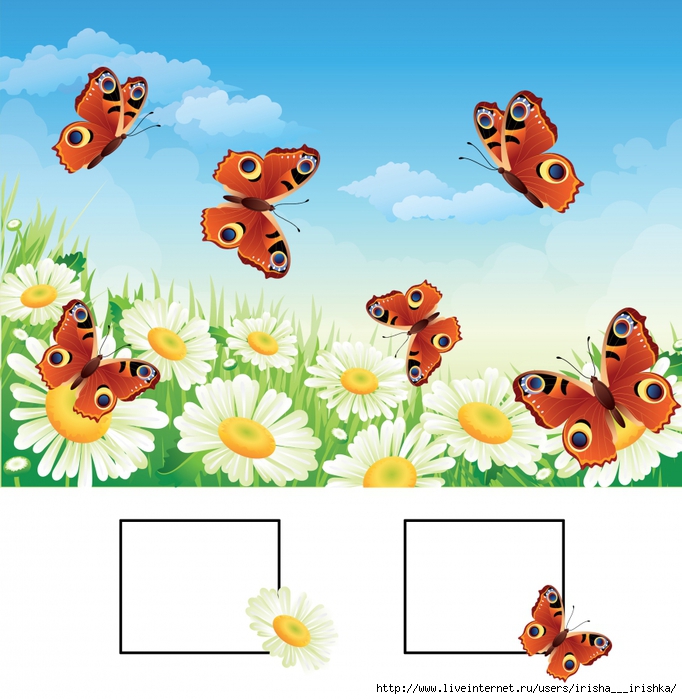 1
6
2
7
3
8
4
9
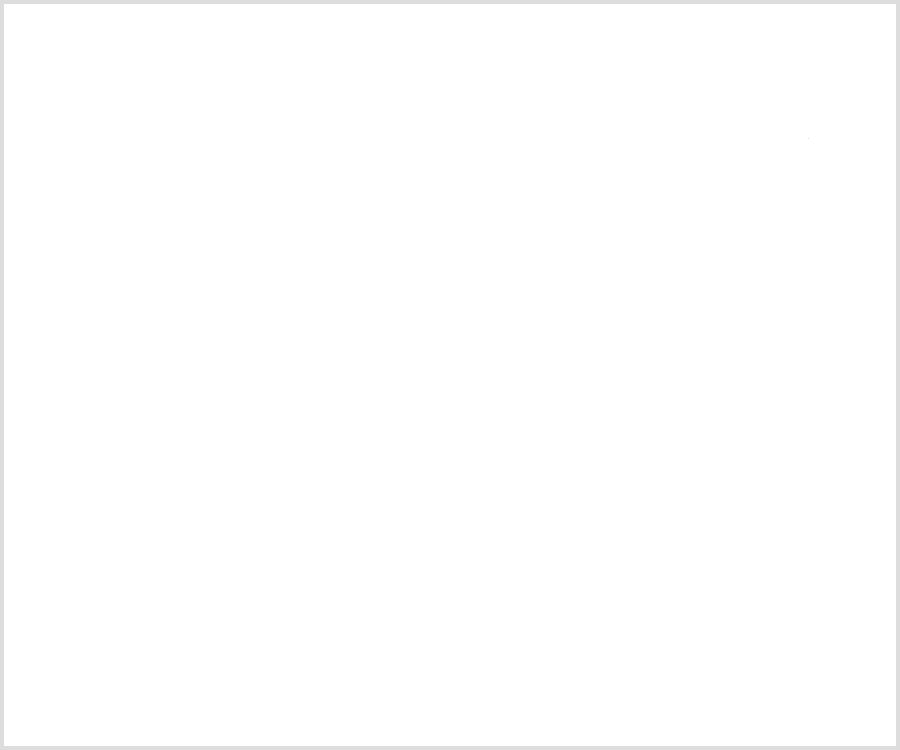 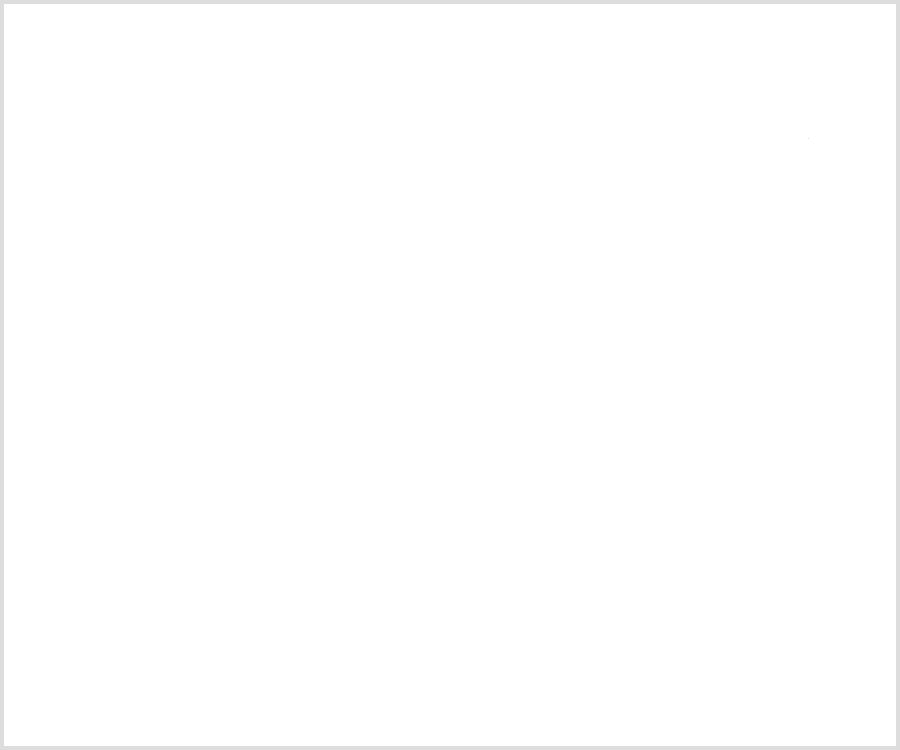 Сколько цветочков  изображено?
Найдите жёлтый цвет
0
5
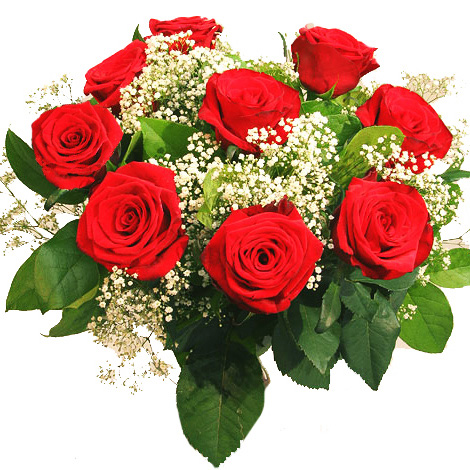 1
6
2
7
3
8
4
9
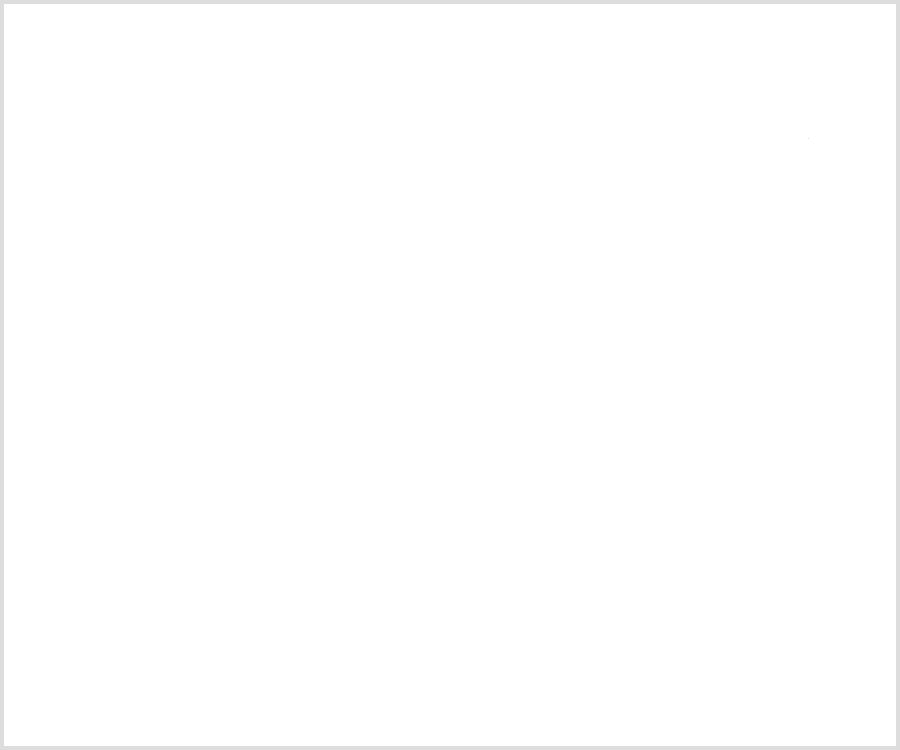 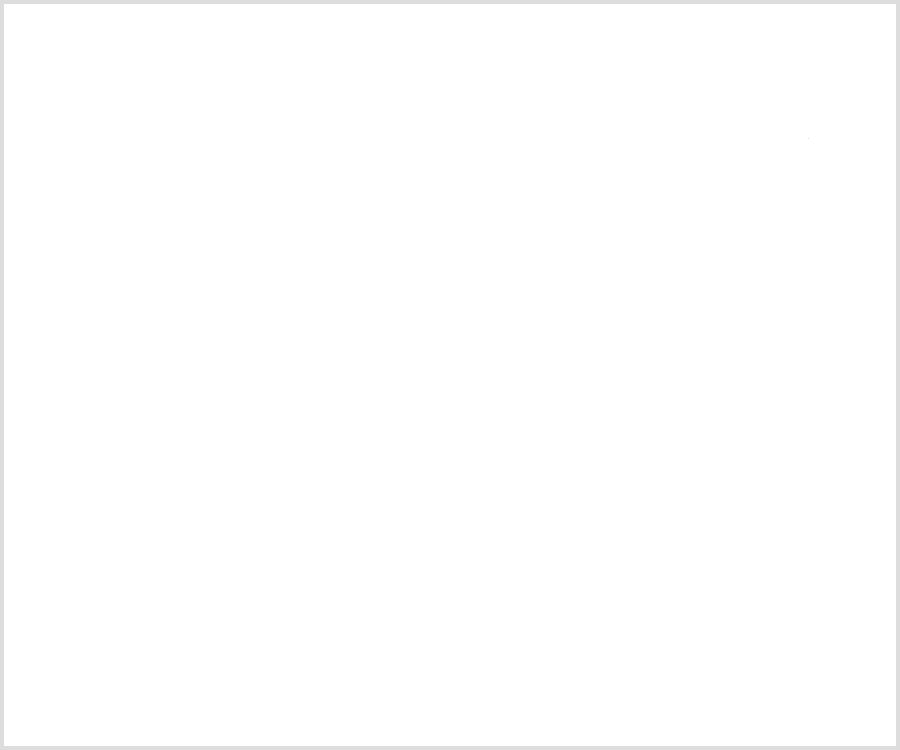 Сколько домиков с красной крышей изображено?
Найдите жёлтый цвет
0
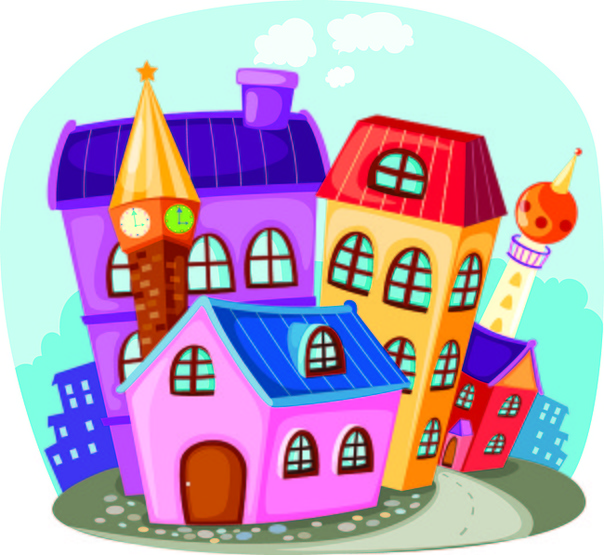 5
1
6
2
7
3
8
4
9
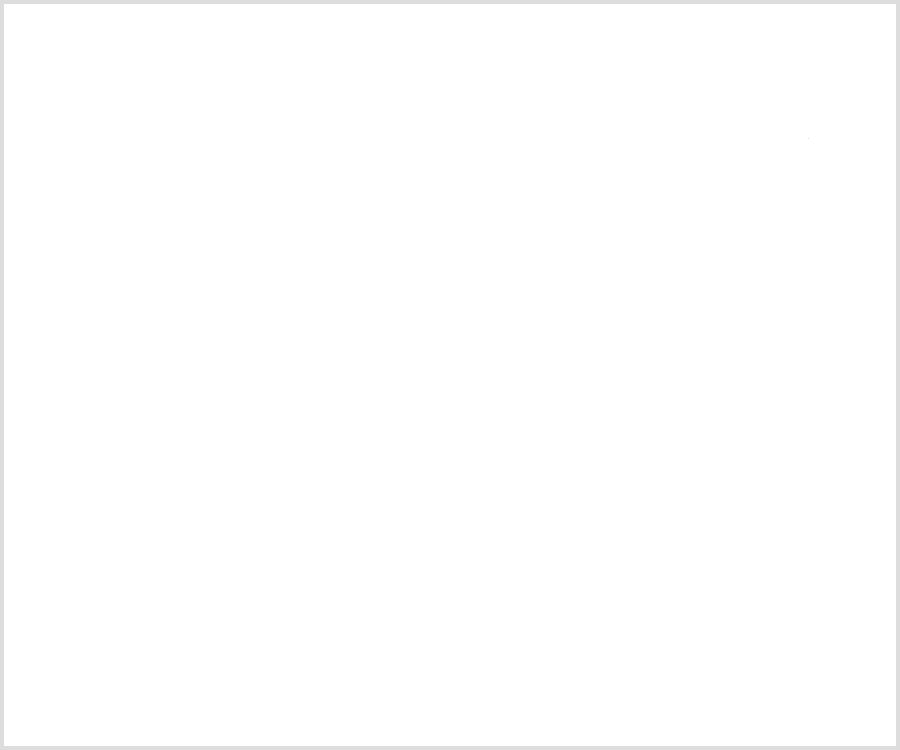 Правильно! Молодцы!
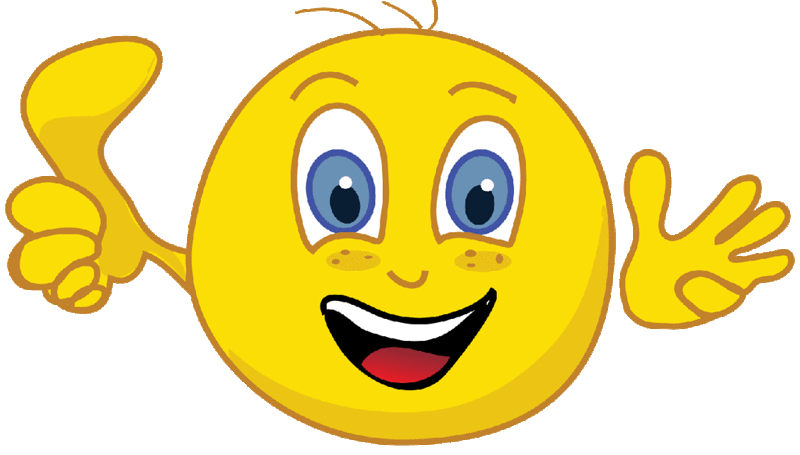 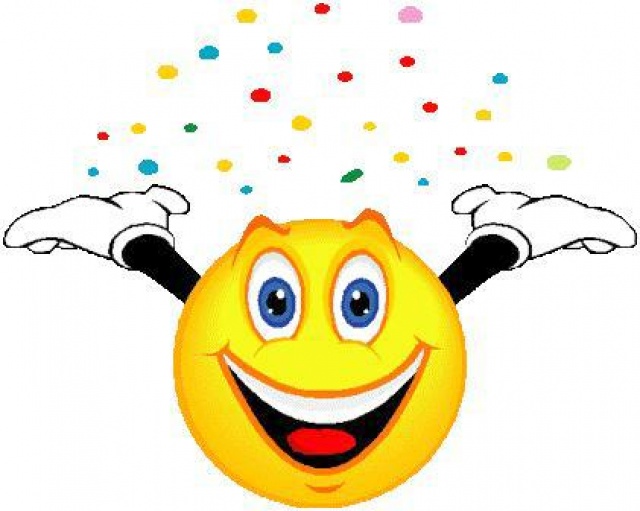 Дальше
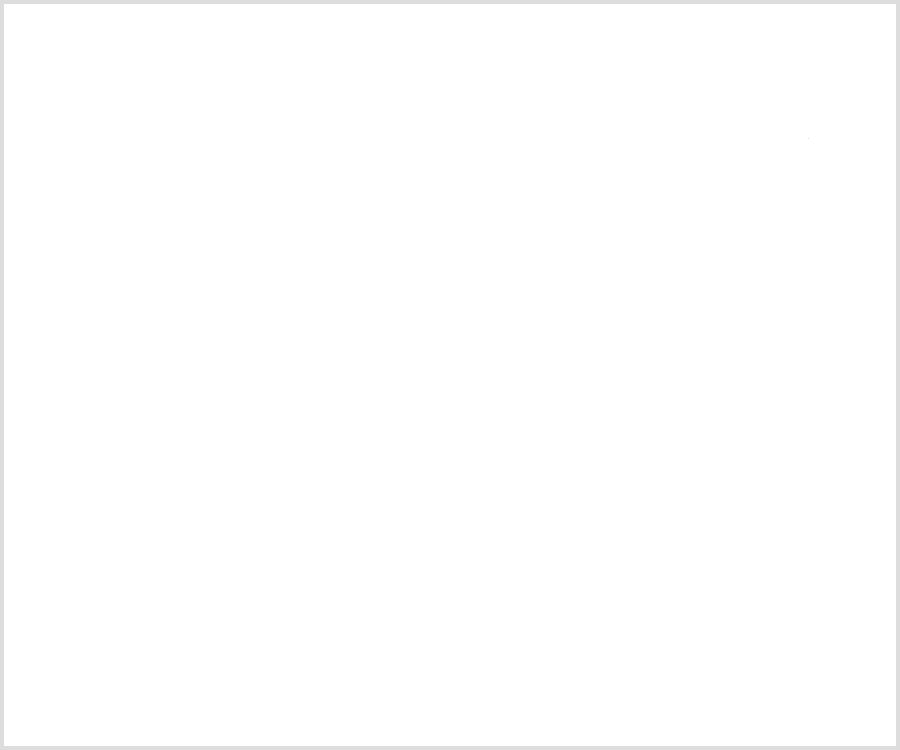 Правильно! Молодцы!
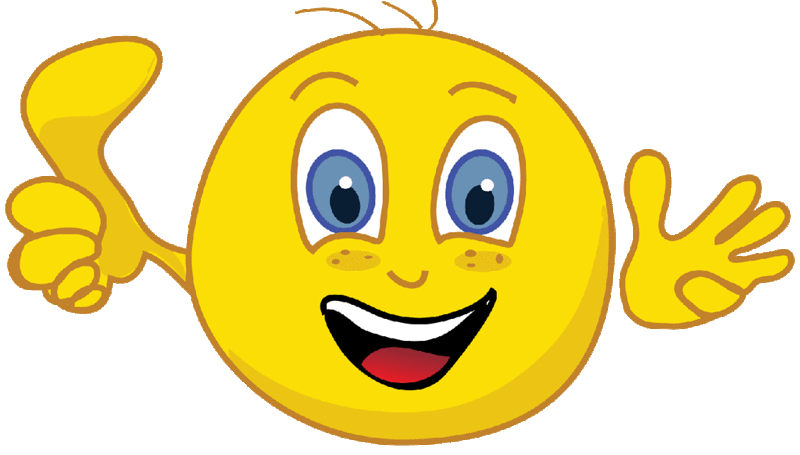 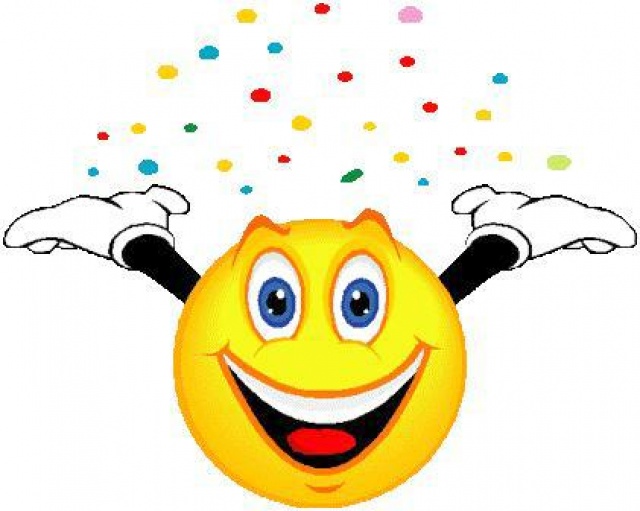 Дальше
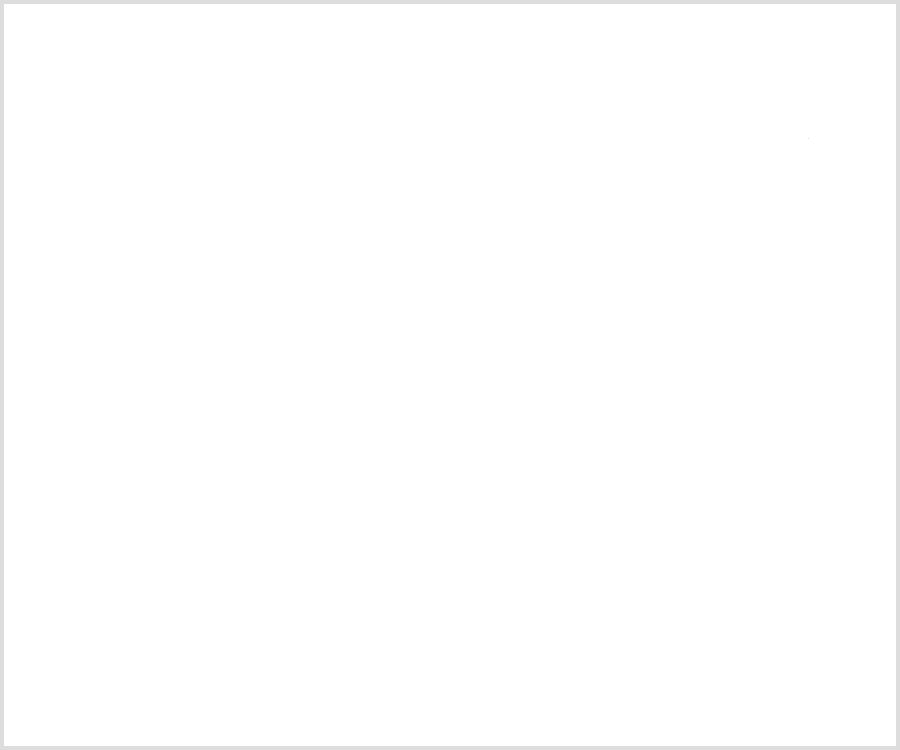 Правильно! Молодцы!
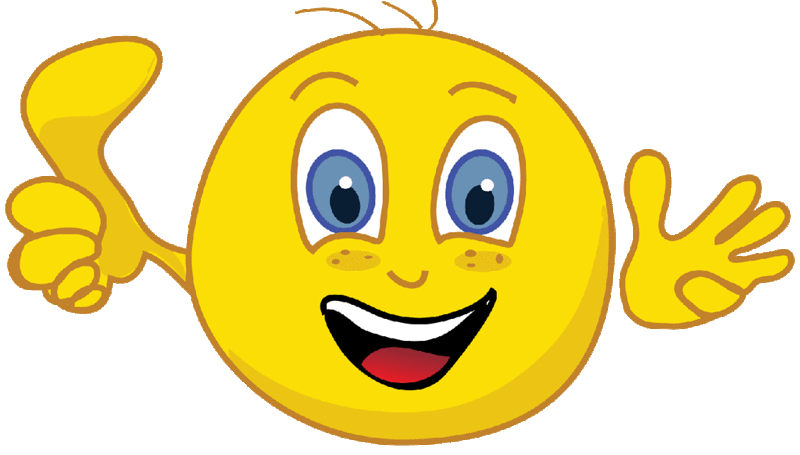 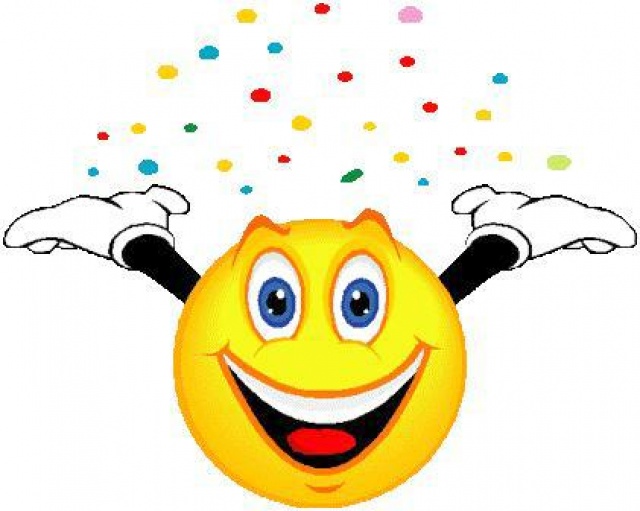 Дальше
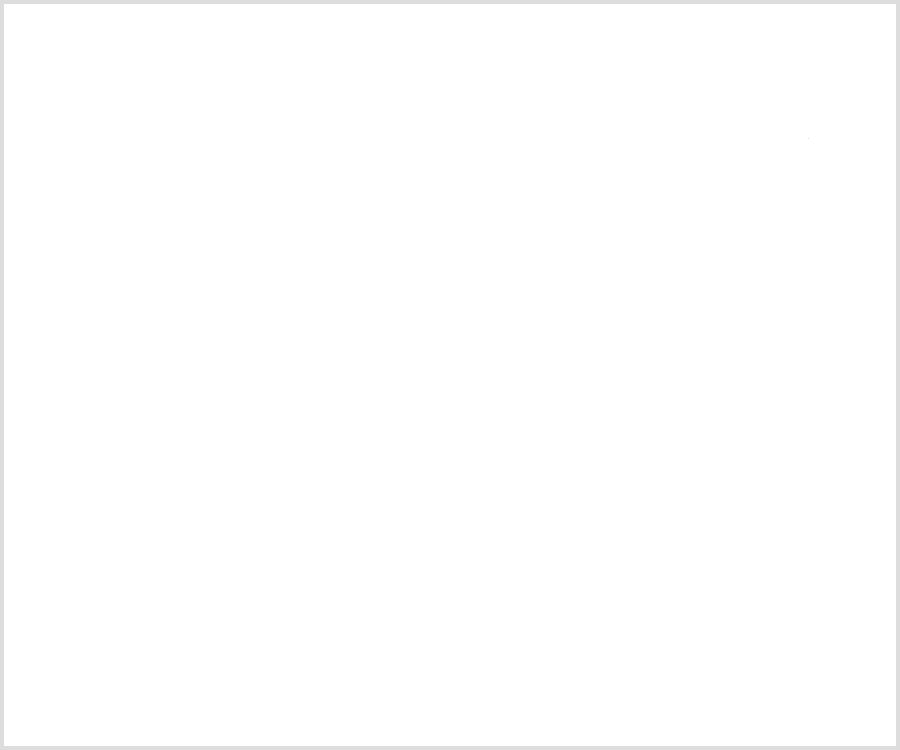 Правильно! Молодцы!
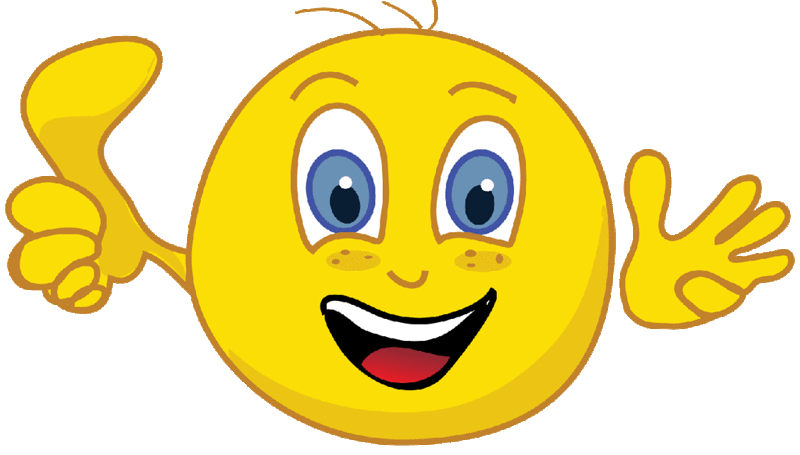 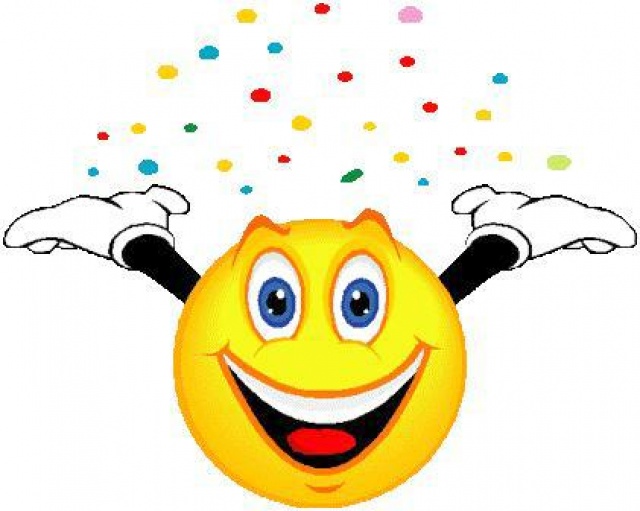 Дальше
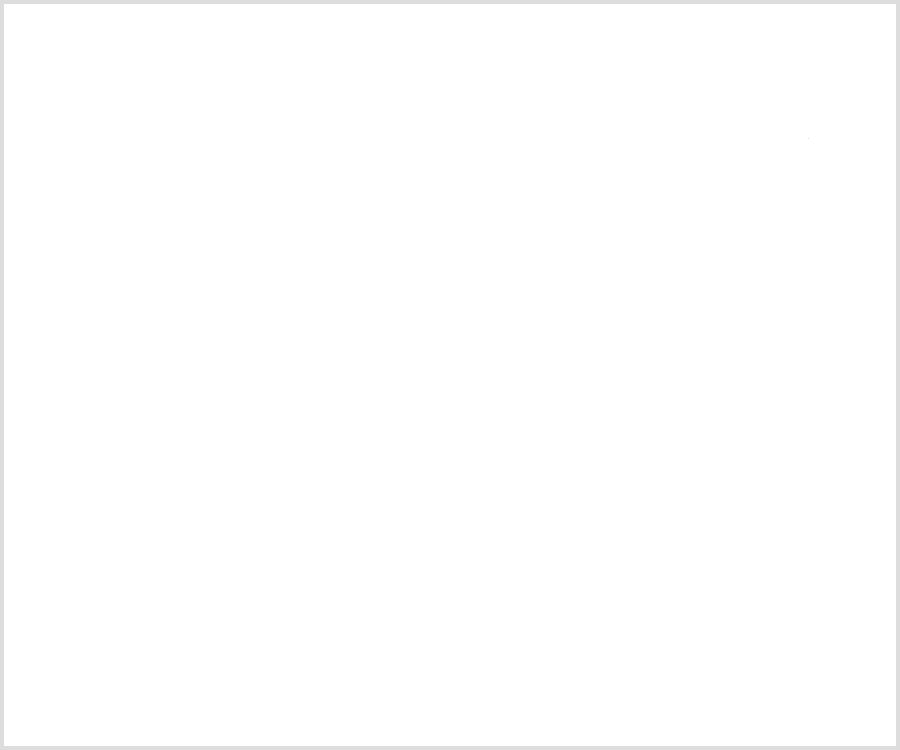 Правильно! Молодцы!
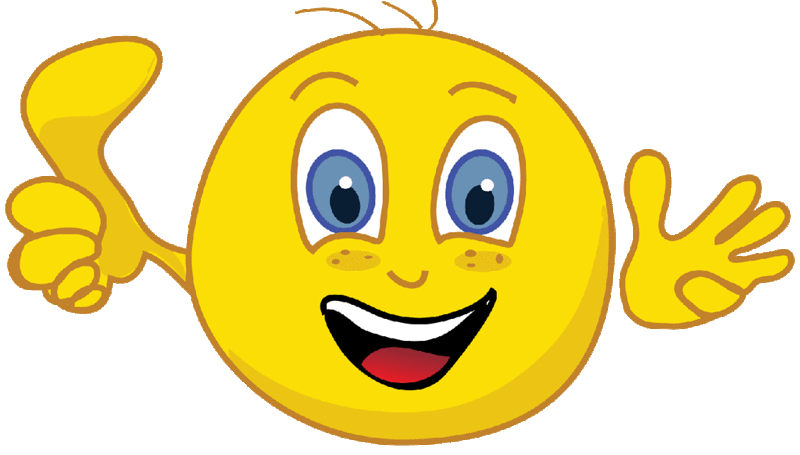 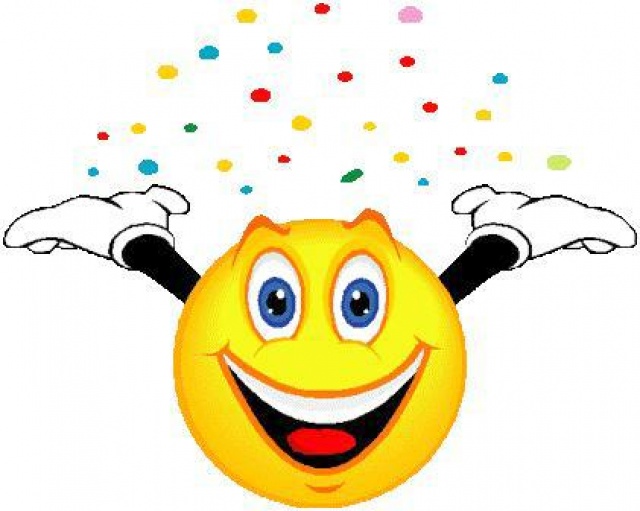 Дальше
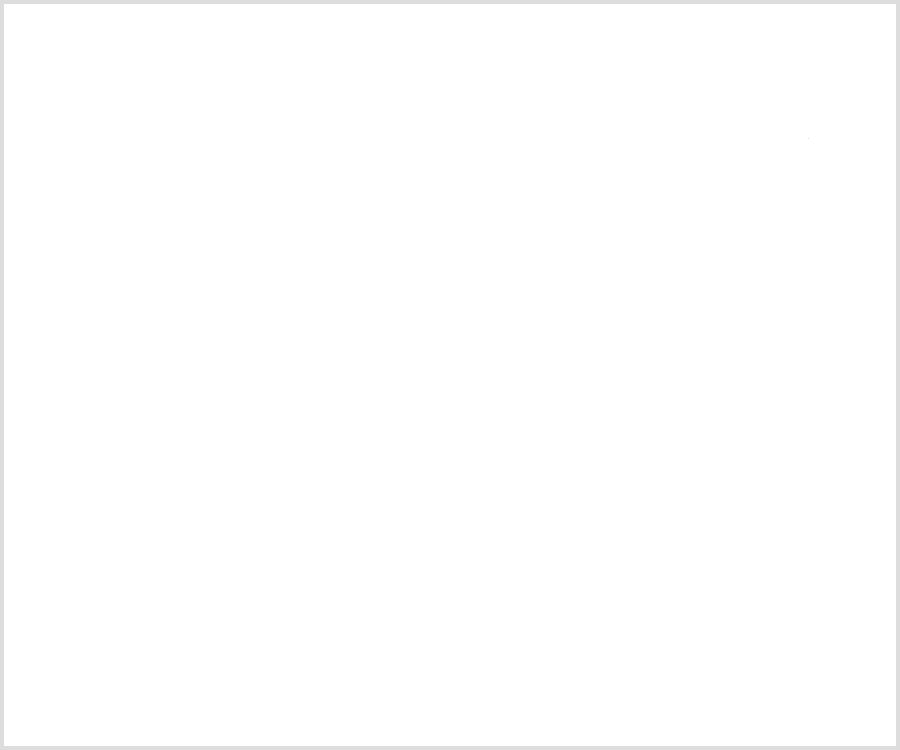 Правильно! Молодцы!
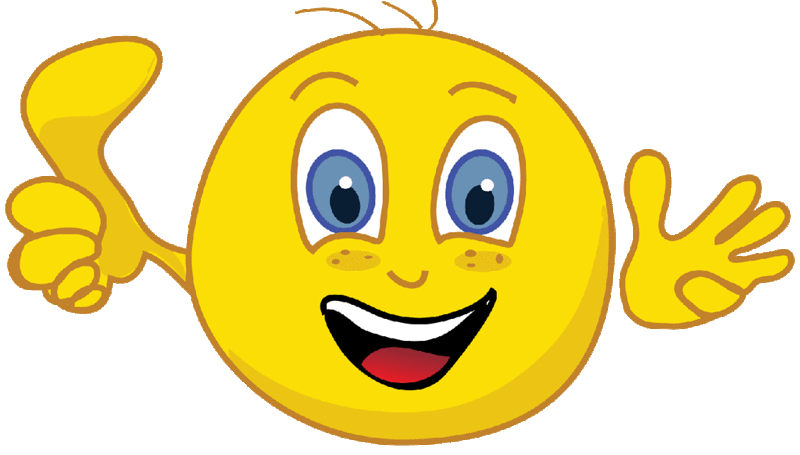 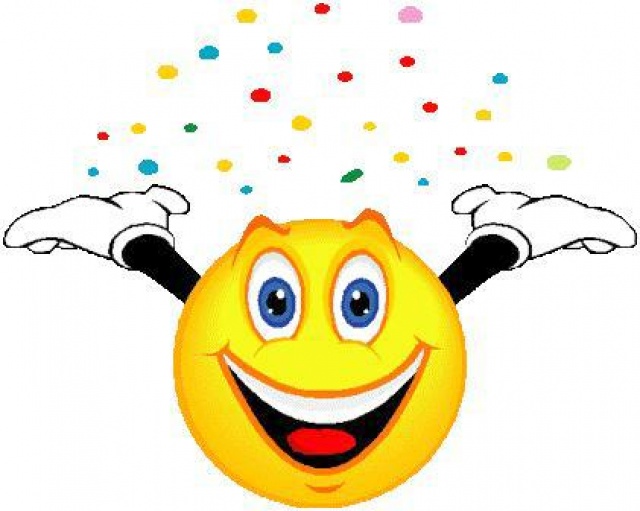 Дальше
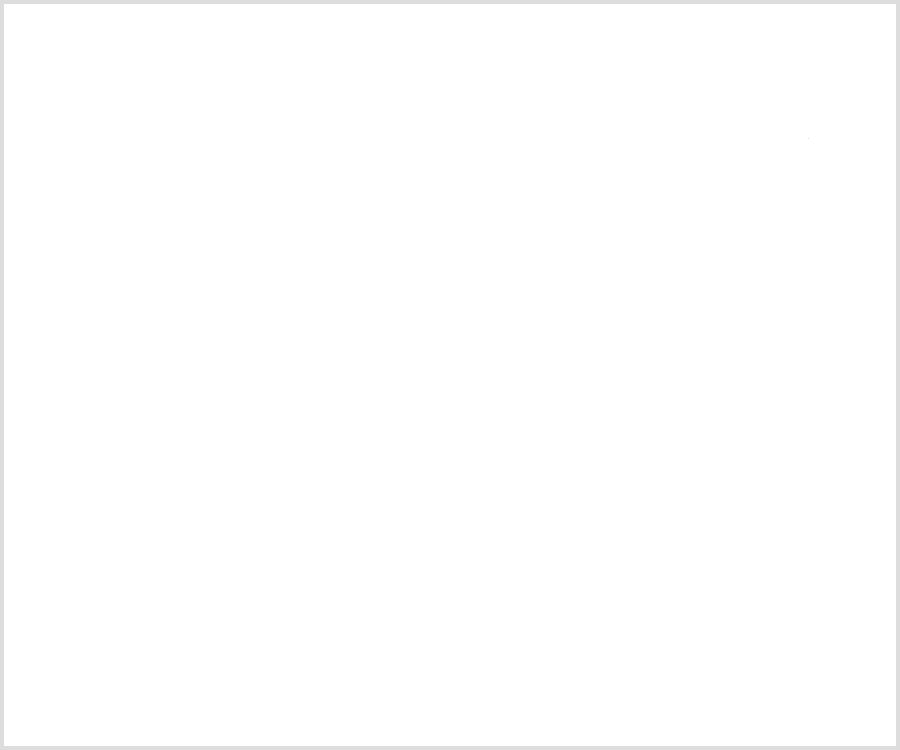 Правильно! Молодцы!
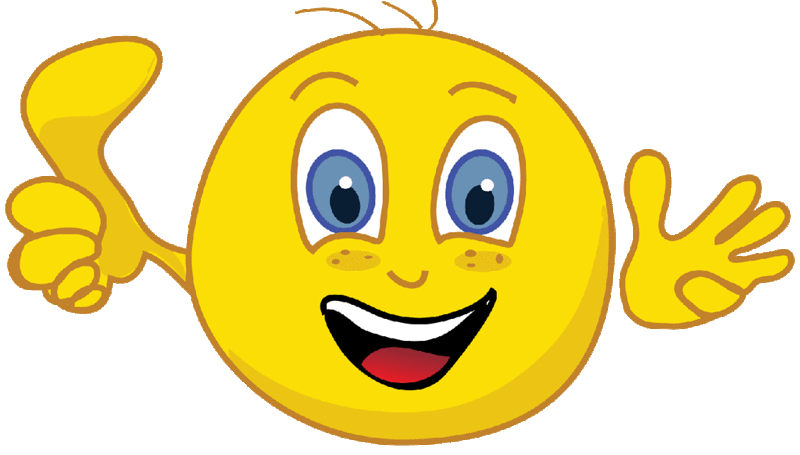 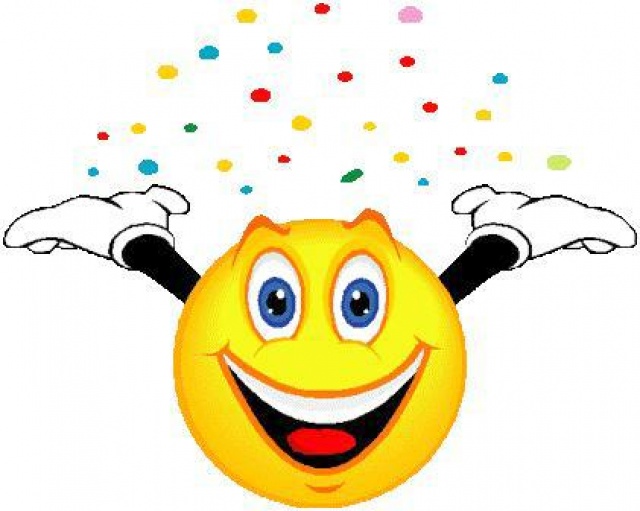 Дальше
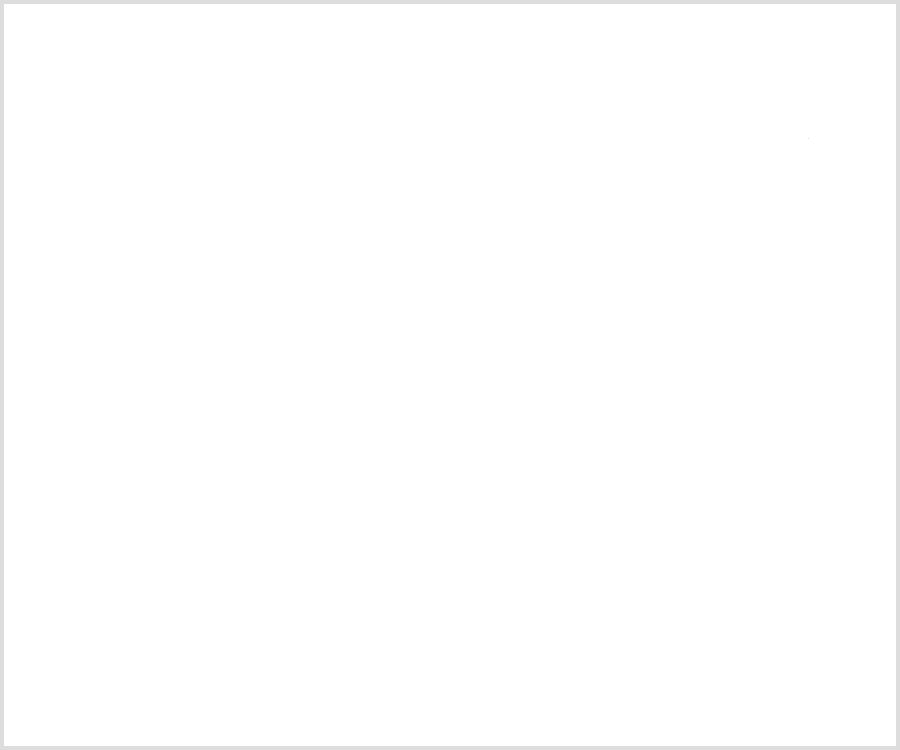 Правильно! Молодцы!
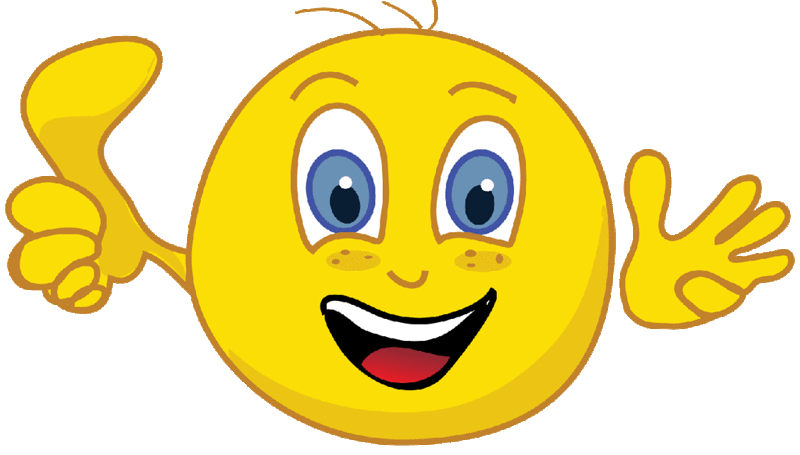 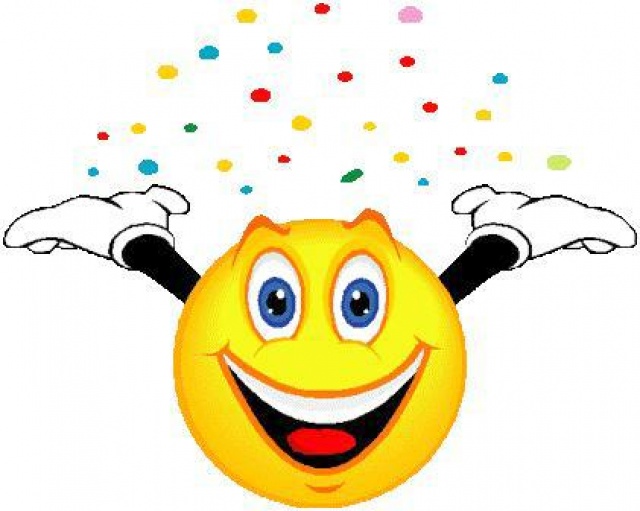 Дальше
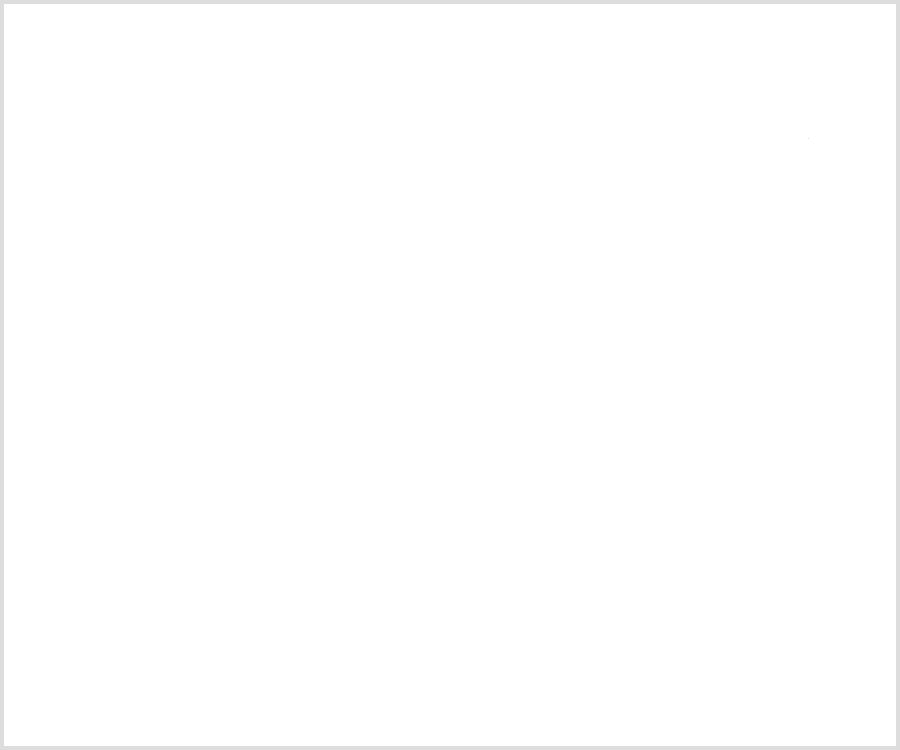 Правильно! Молодцы!
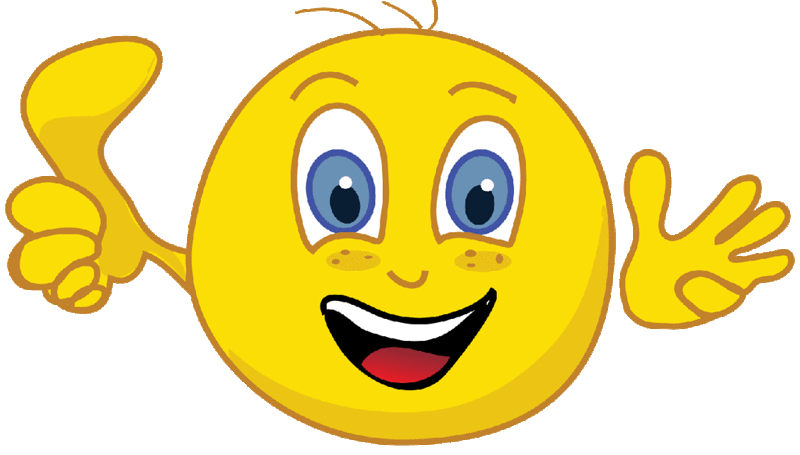 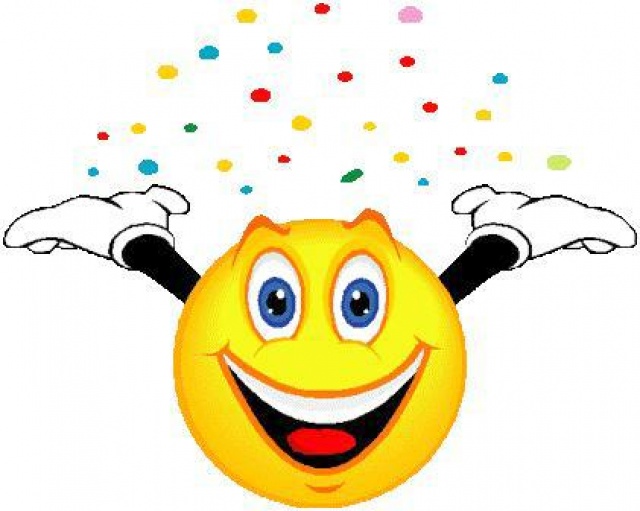 конец
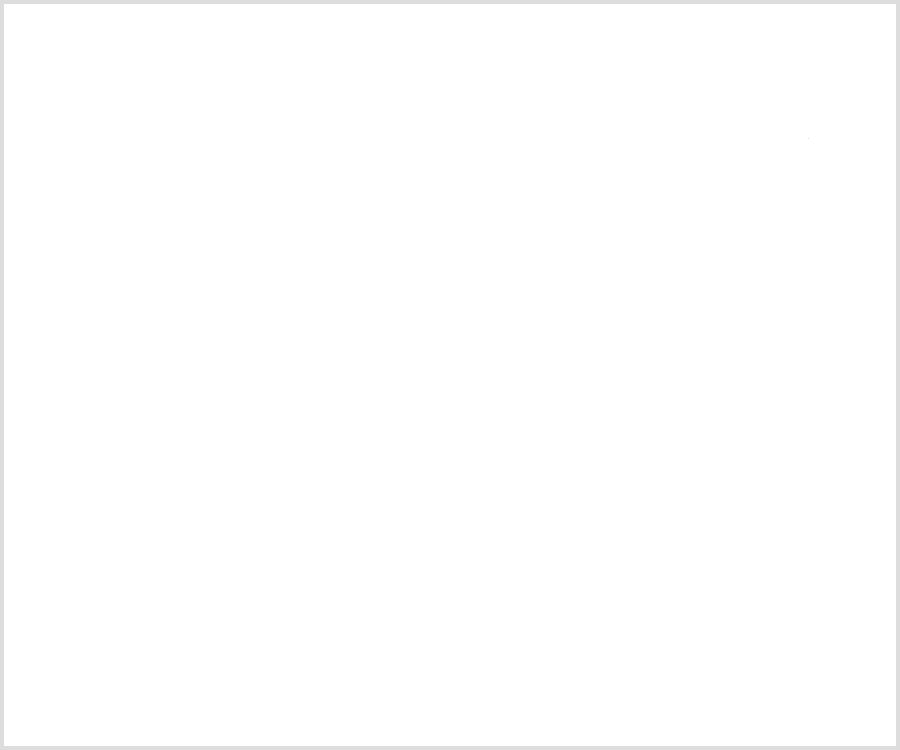 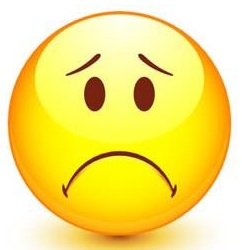 Неправильно! Давайте попробуем снова?
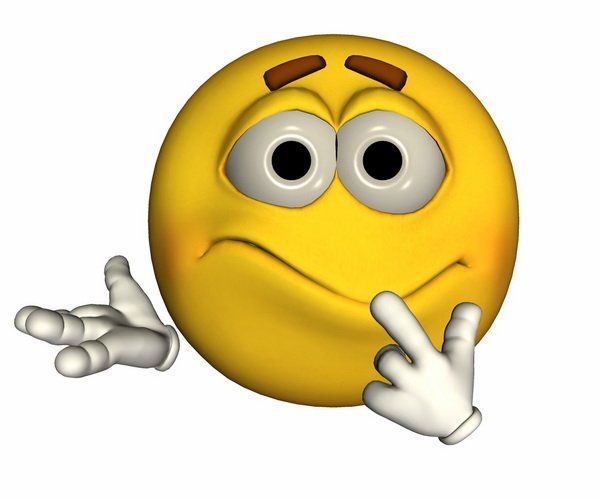 Пробовать снова
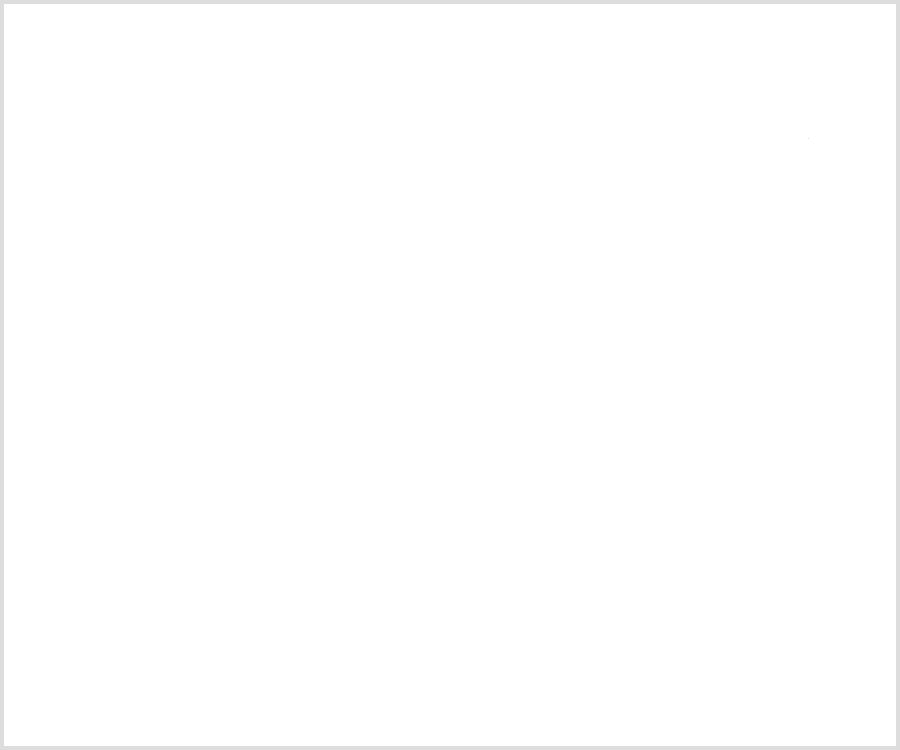 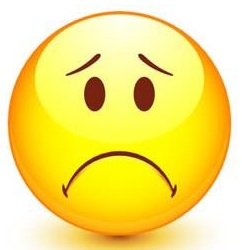 Неправильно! Давайте попробуем снова?
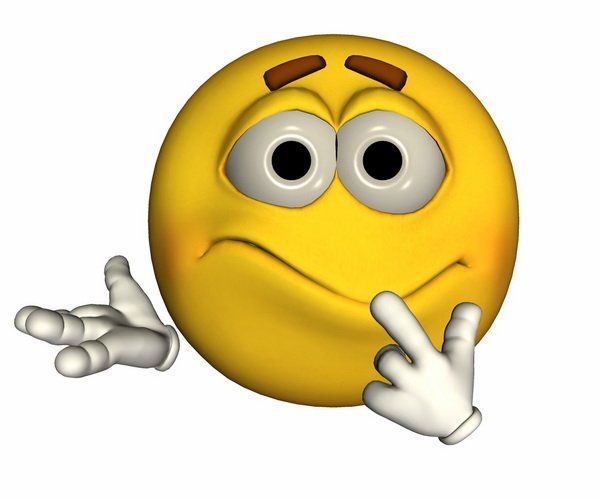 Пробовать снова
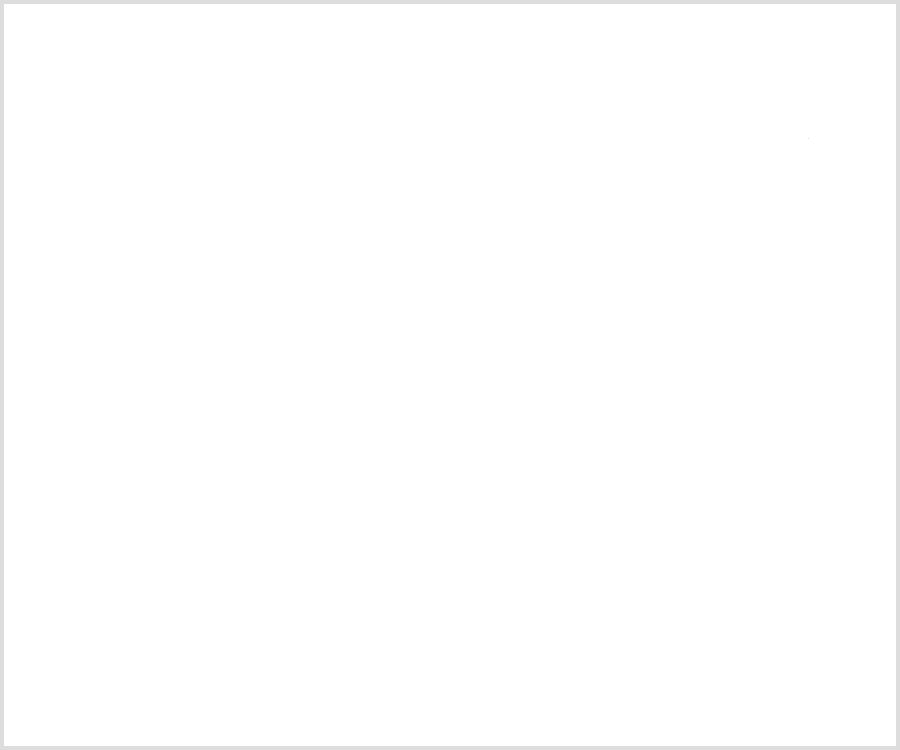 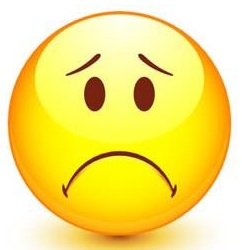 Неправильно! Давайте попробуем снова?
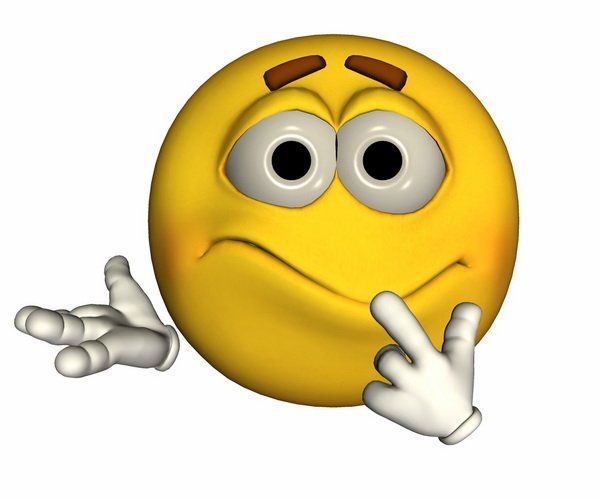 Пробовать снова
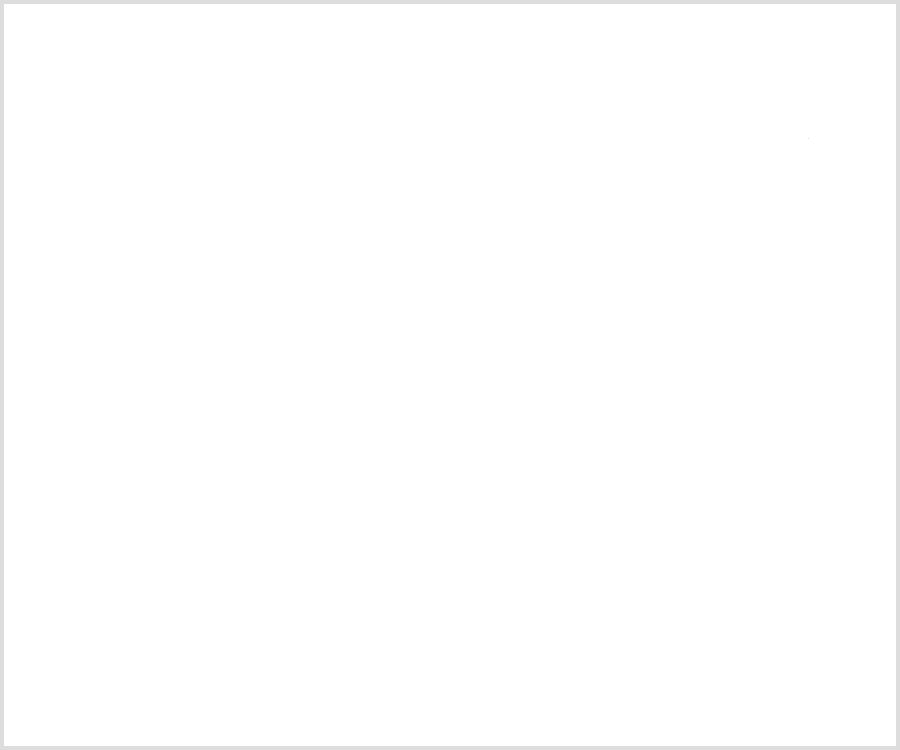 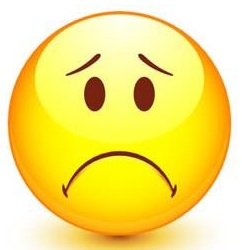 Неправильно! Давайте попробуем снова?
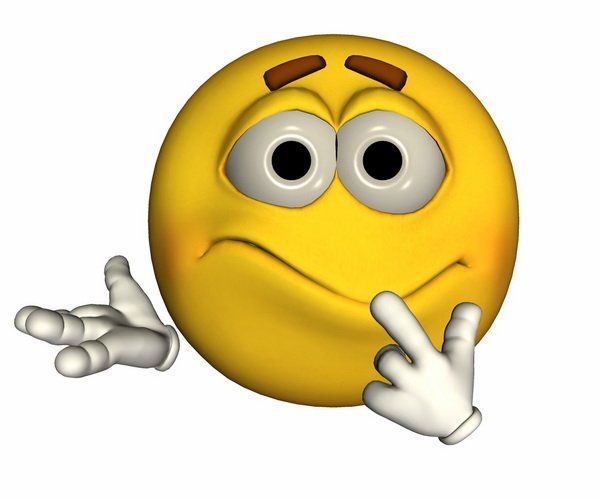 Пробовать снова
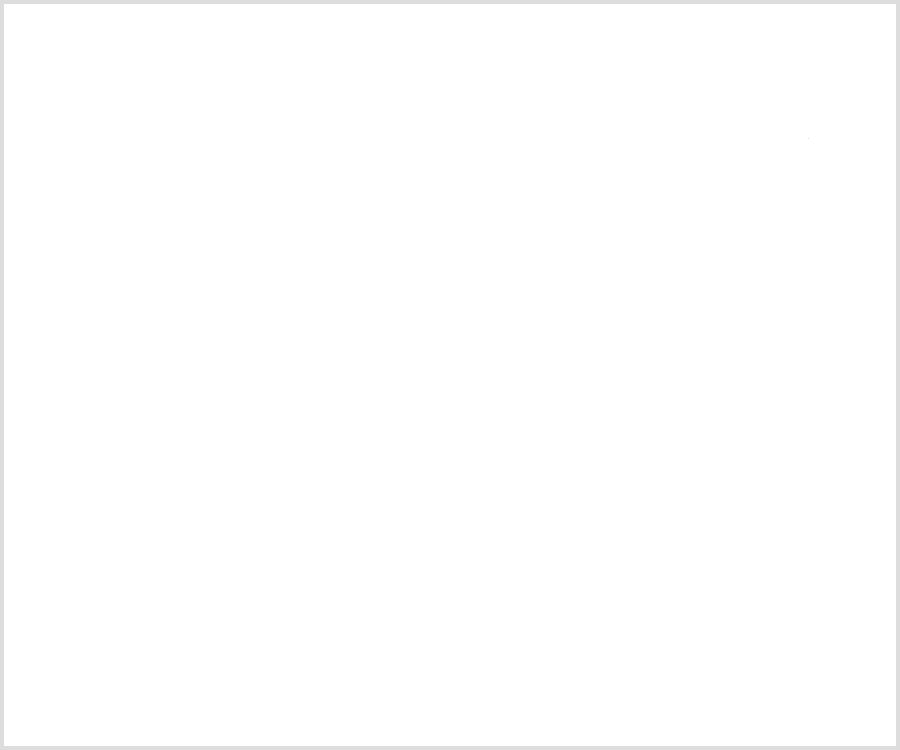 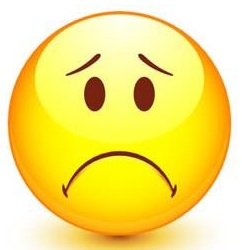 Неправильно! Давайте попробуем снова?
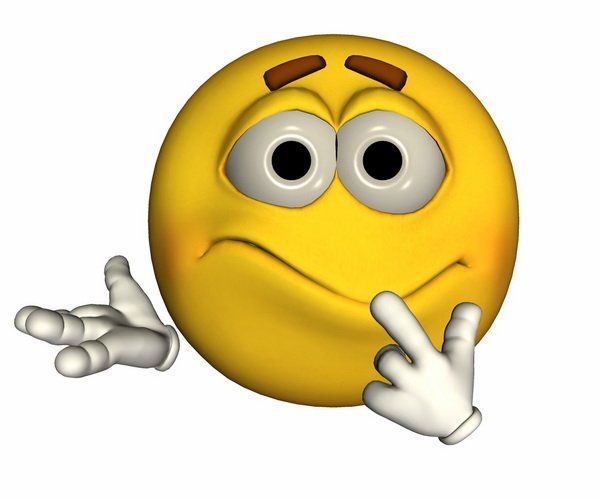 Пробовать снова
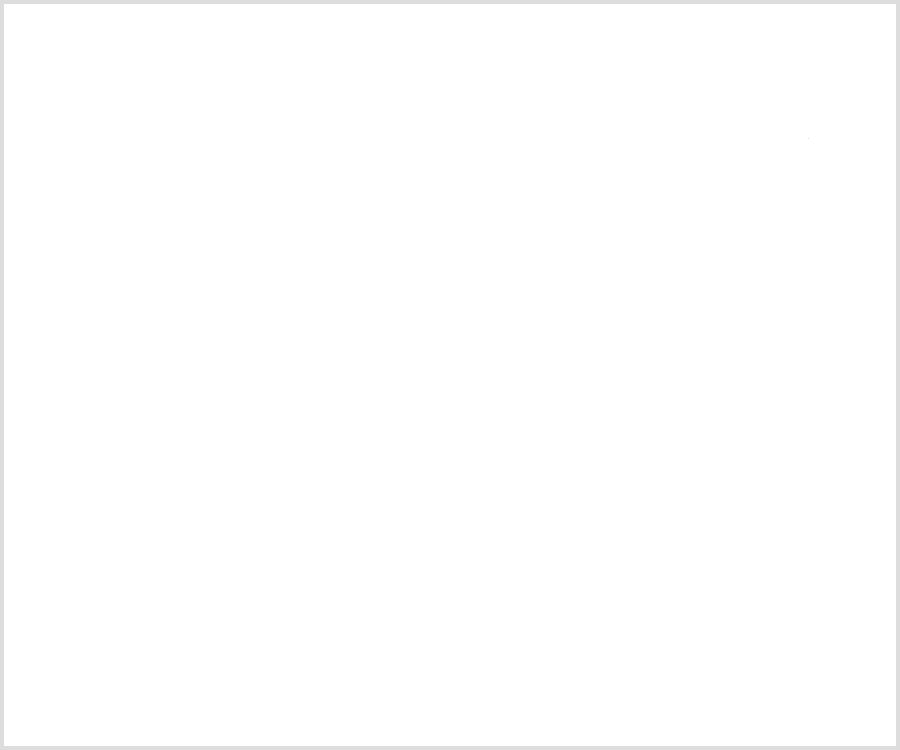 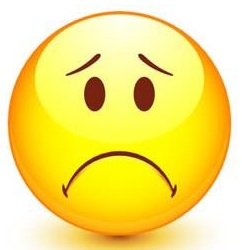 Неправильно! Давайте попробуем снова?
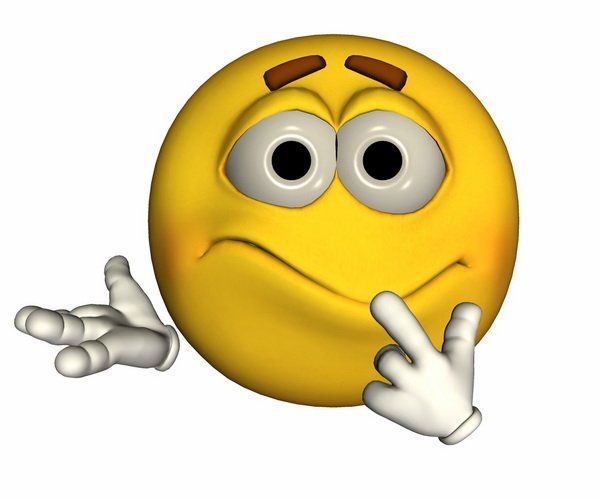 Пробовать снова
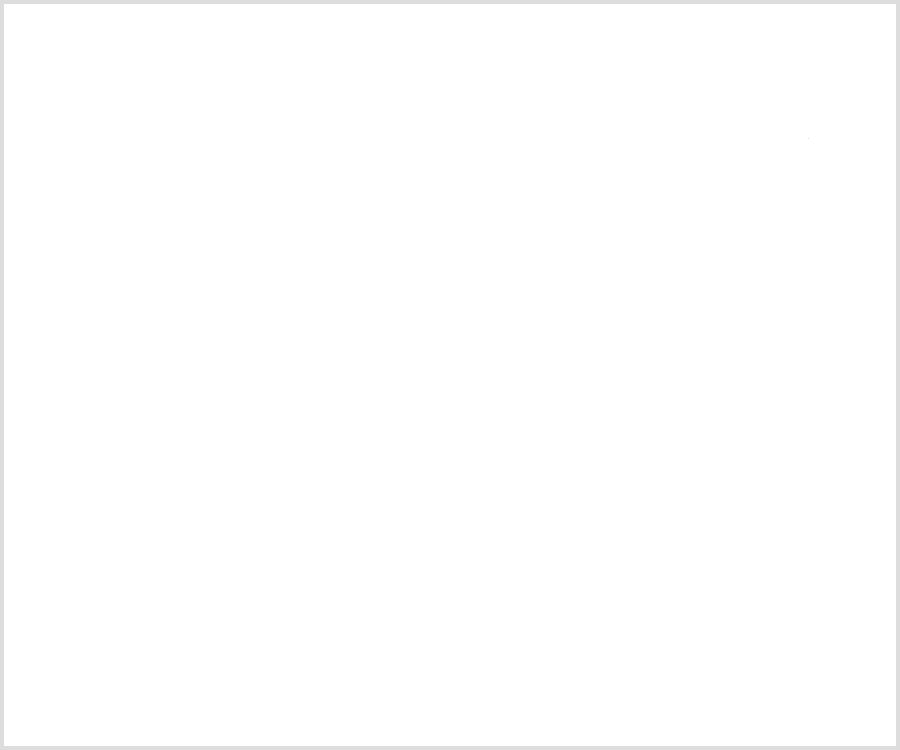 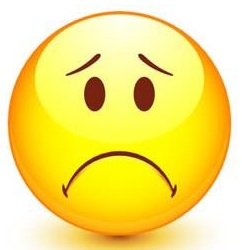 Неправильно! Давайте попробуем снова?
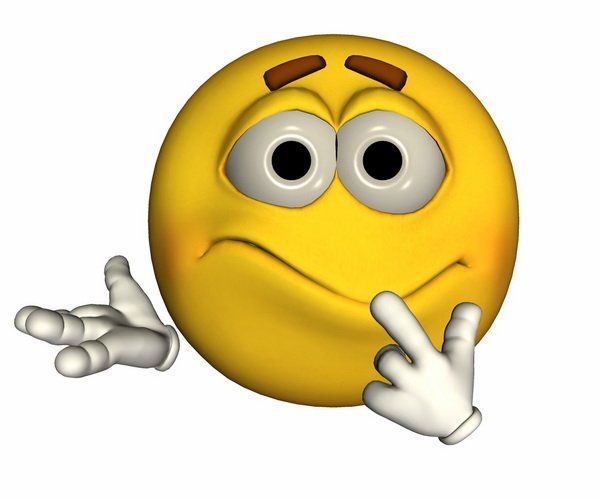 Пробовать снова
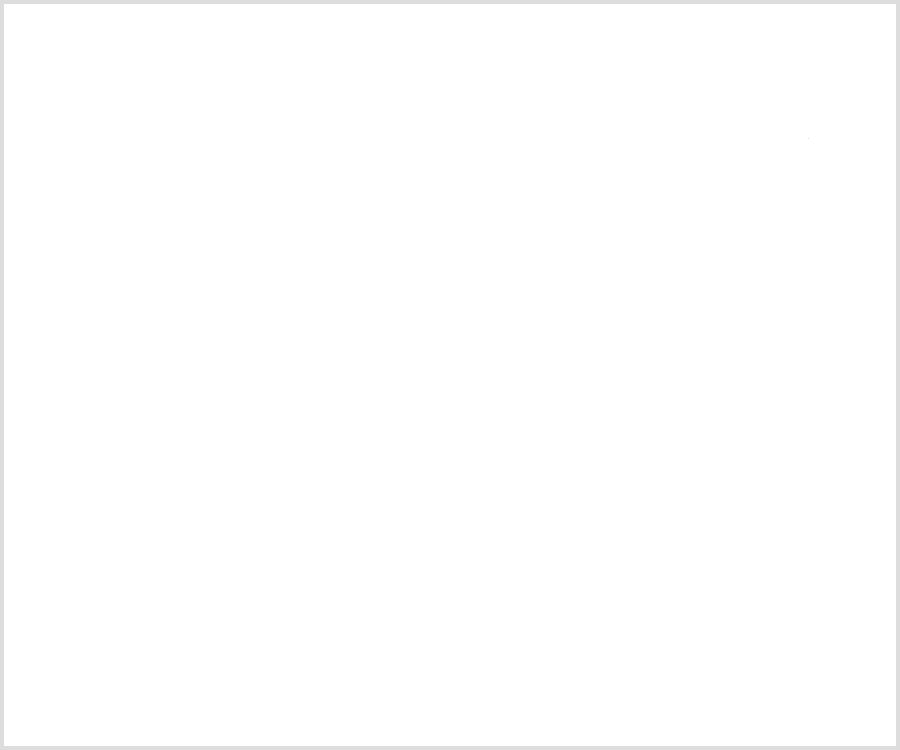 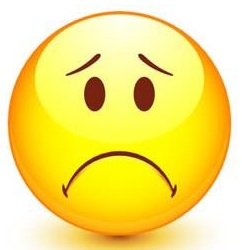 Неправильно! Давайте попробуем снова?
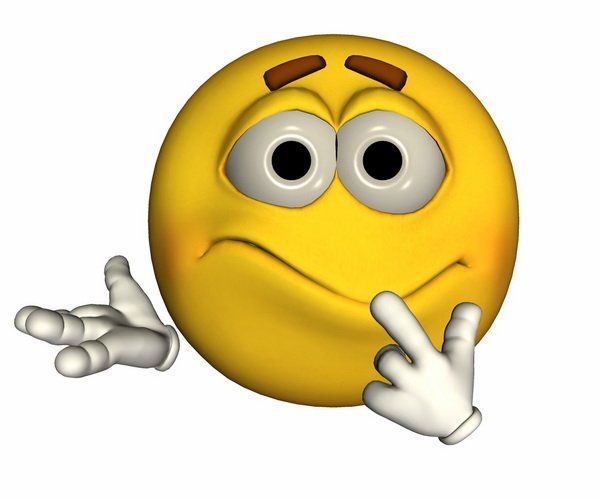 Пробовать снова
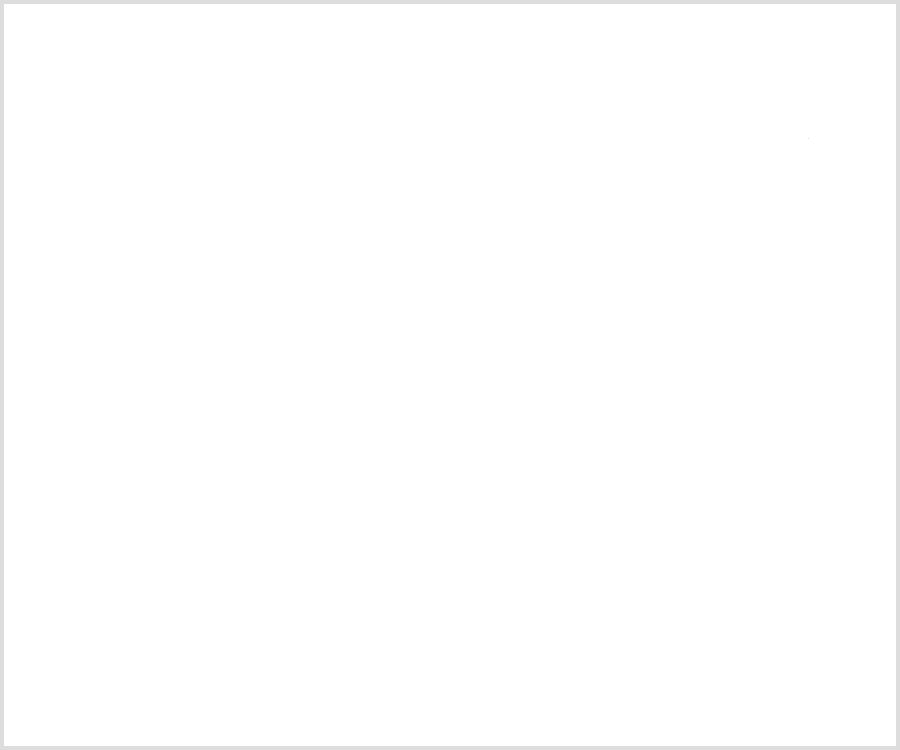 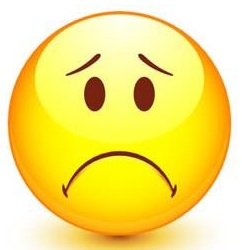 Неправильно! Давайте попробуем снова?
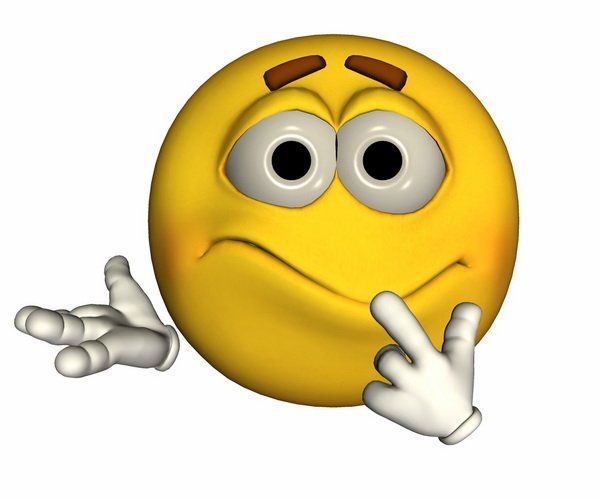 Пробовать снова
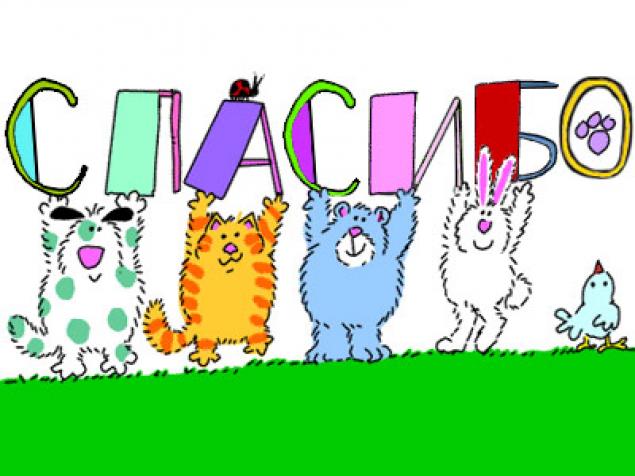